HAPPY TOGETHER
AAC
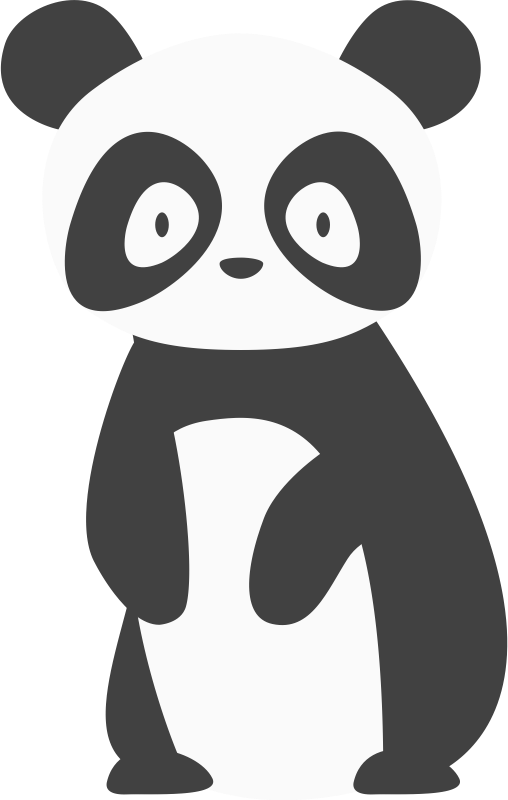 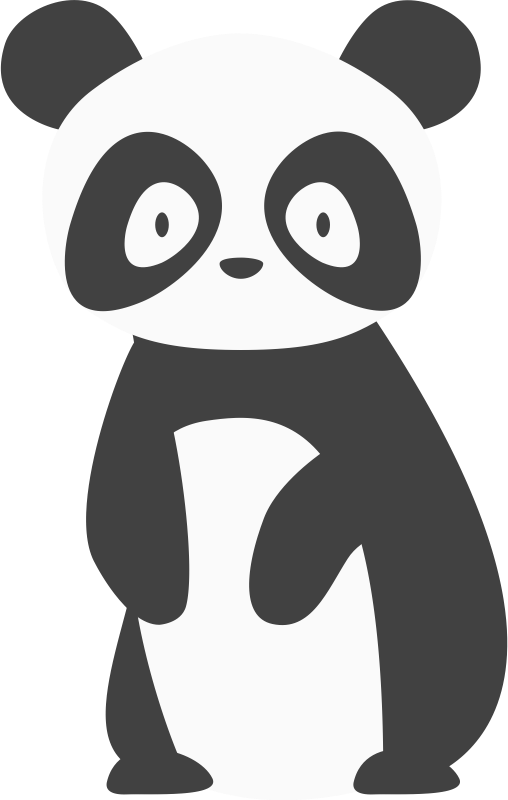 高師大聽語所碩二
邱薇嬛 製作
主頁擺放經常使用的我、要、不要、是、不是，能直接表達需求或是否定、拒絕。
中間的九宮格為常用詞彙類別，點進去後能看到更多詞彙選項，也能與我、要、不要，連接使用。
社交的選項能提供社會互動、開啟、維持、發展和結束溝通互動。
固定模版能依據使用者的需求調整，例：放上家人的照片、喜歡的食物照片、卡通人物。
設計理念
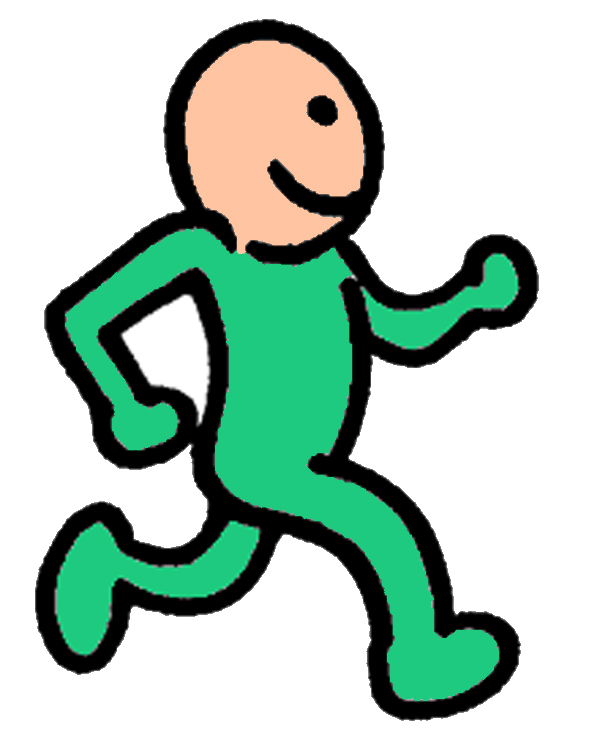 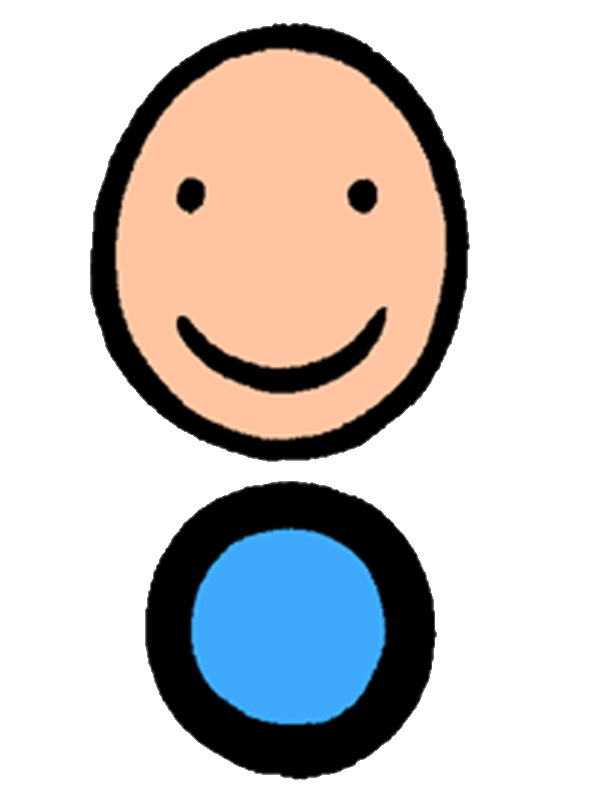 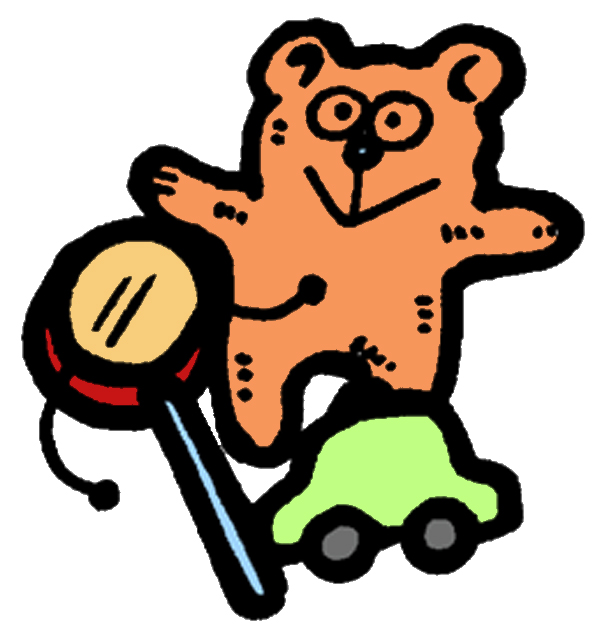 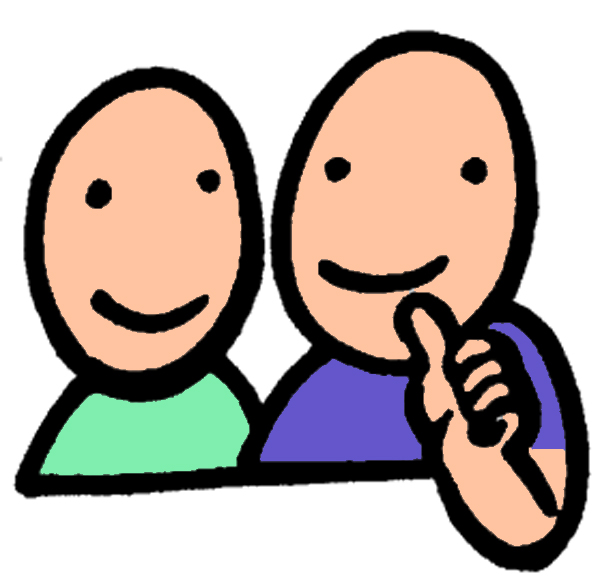 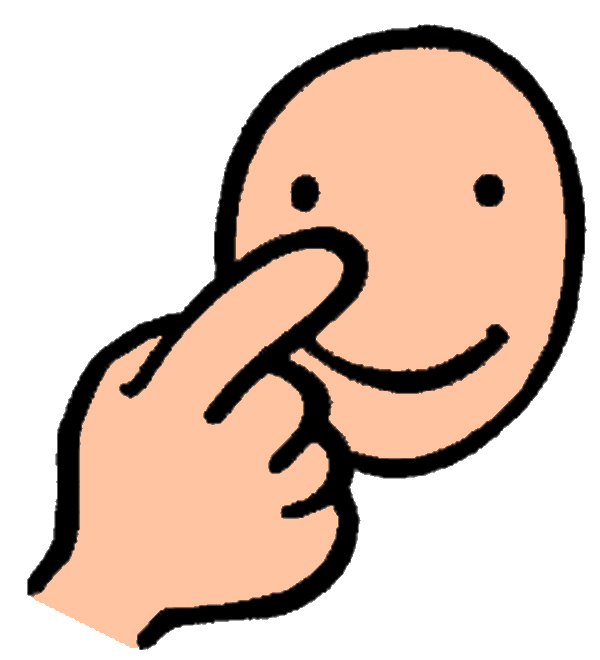 是
動作
我
人物
遊戲
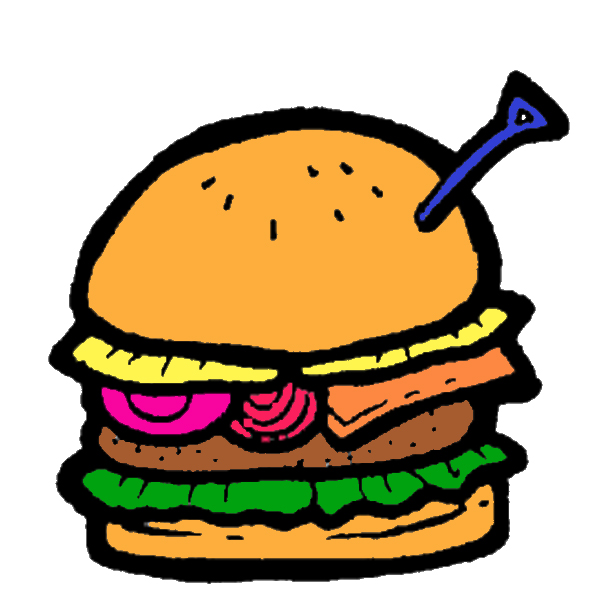 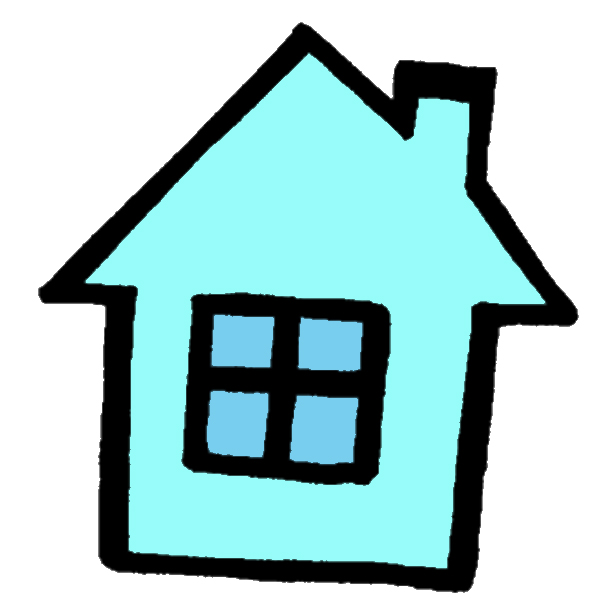 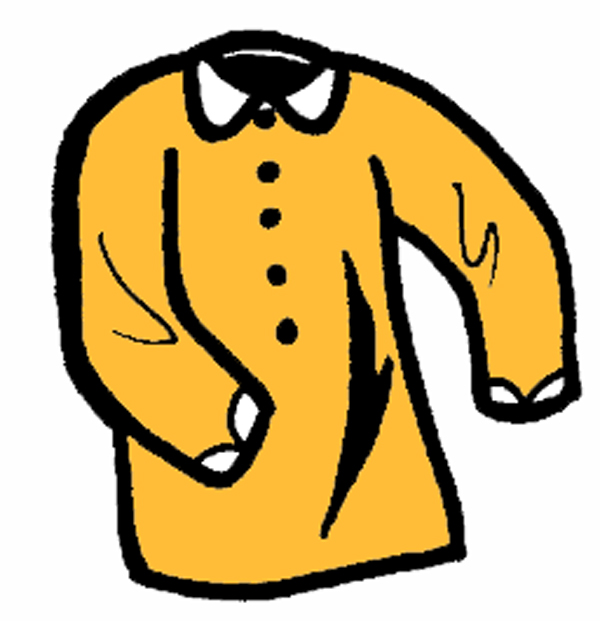 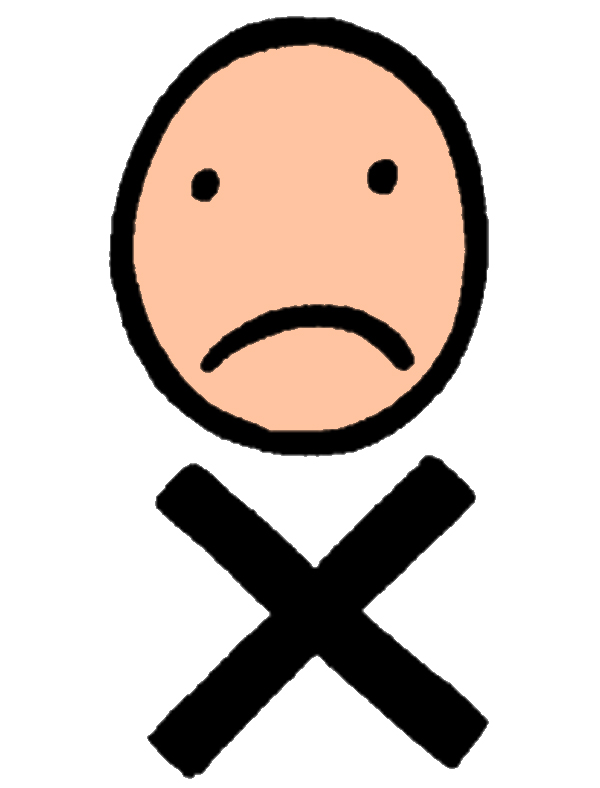 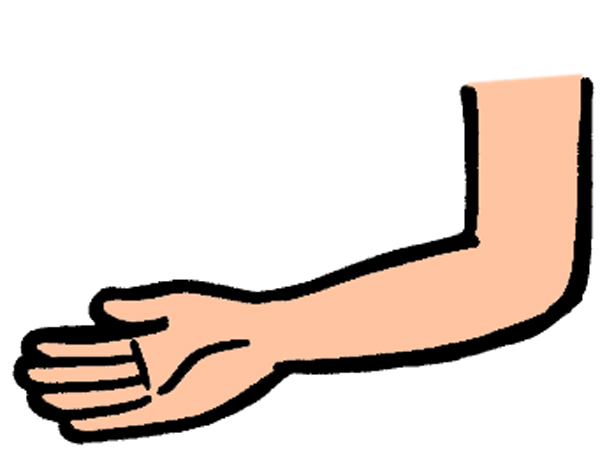 身體和衣物
食物
不是
地方和交通
要
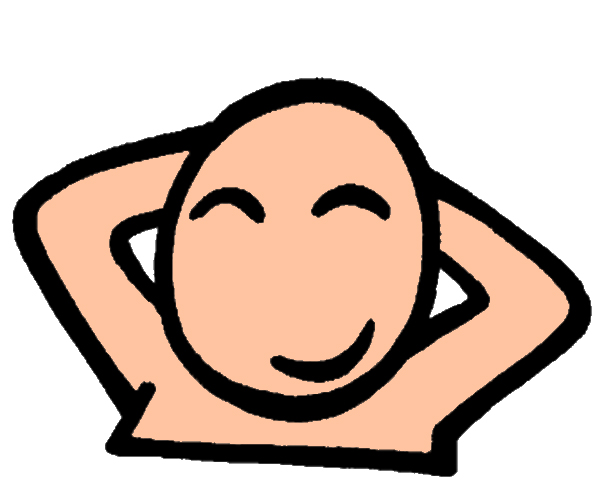 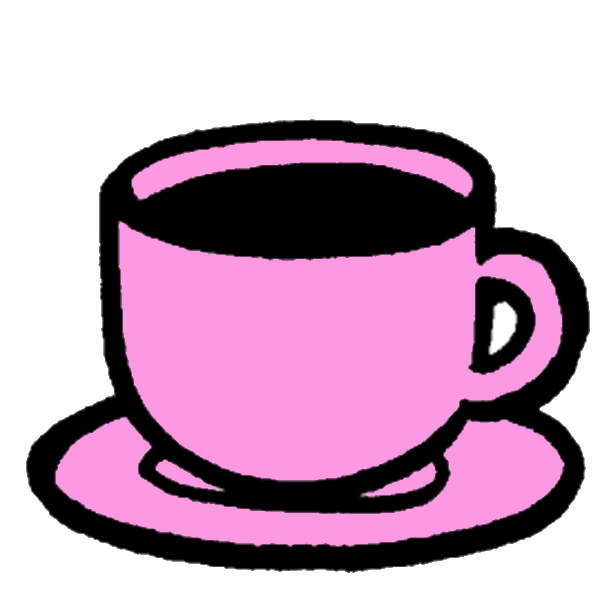 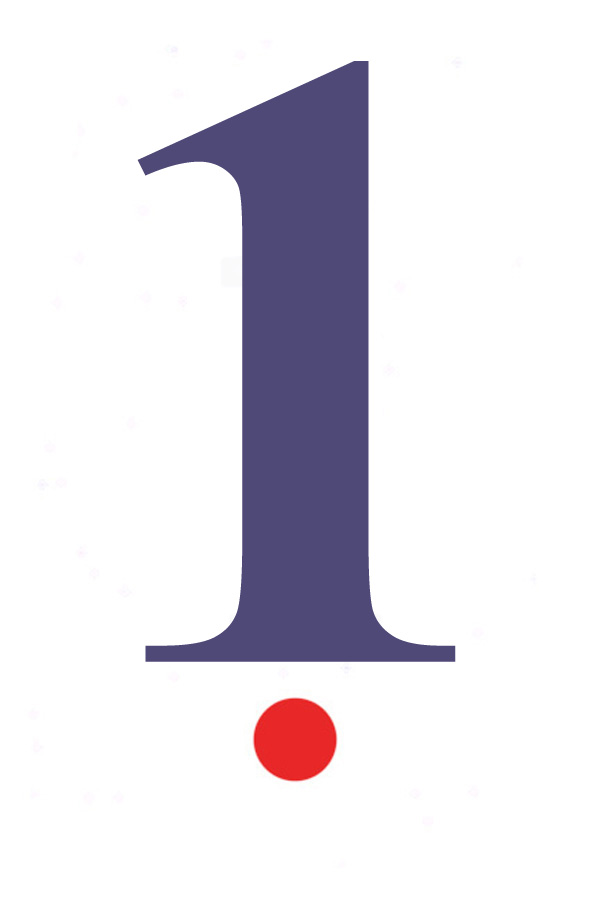 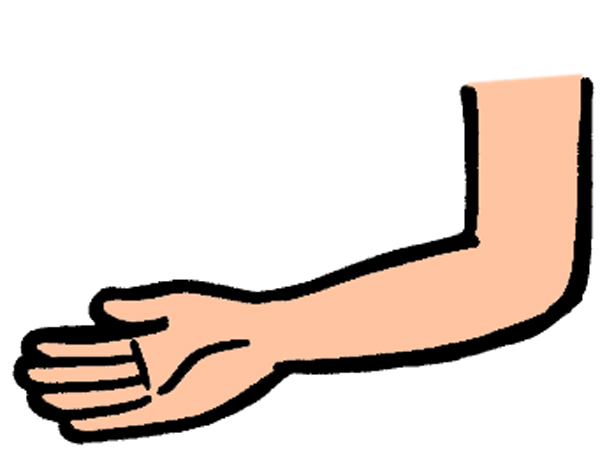 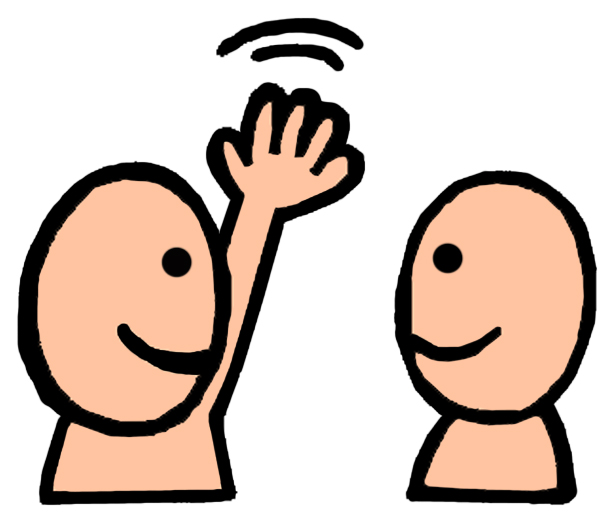 不要
感覺
數字符號
社交
飲料點心
遊戲
回到主頁
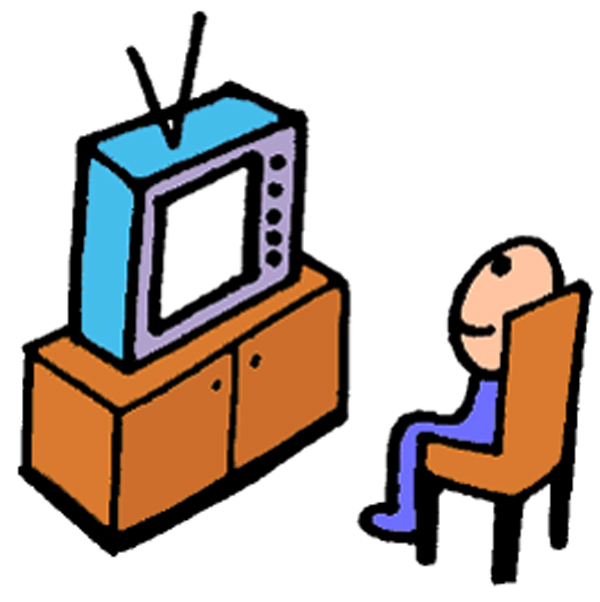 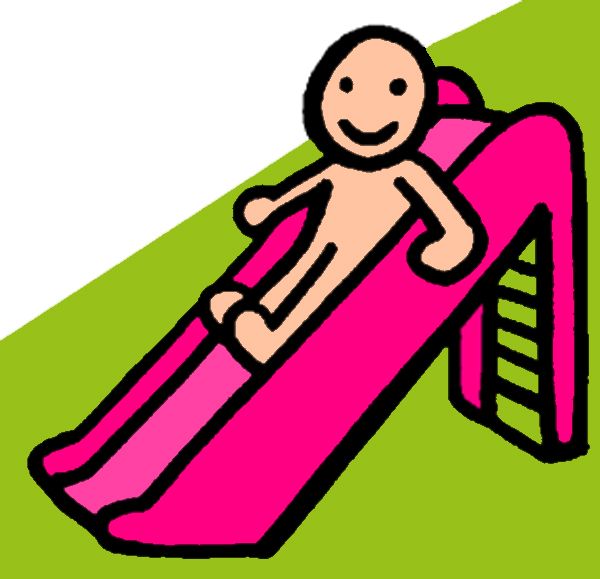 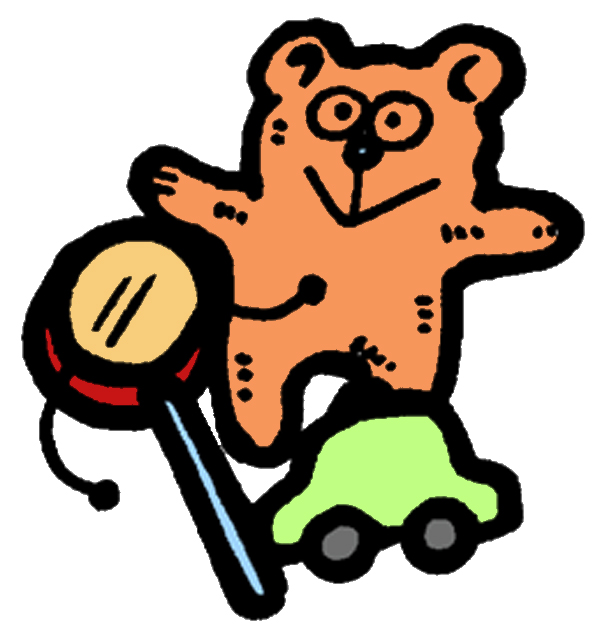 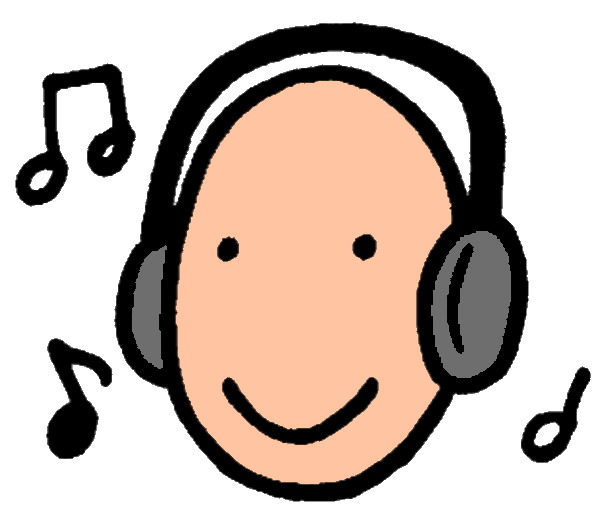 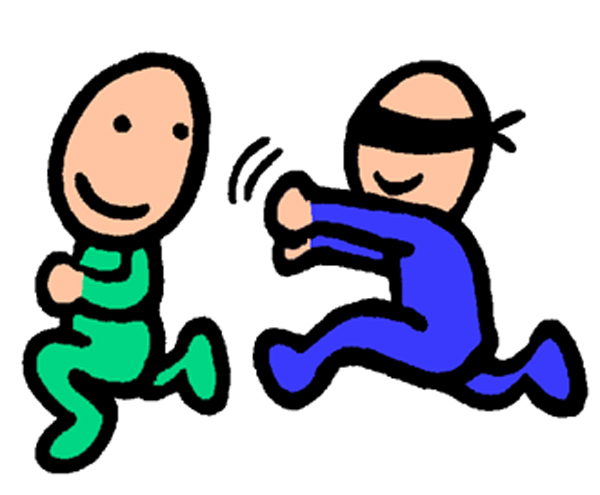 捉迷藏
聽音樂
玩具
溜滑梯
看電視
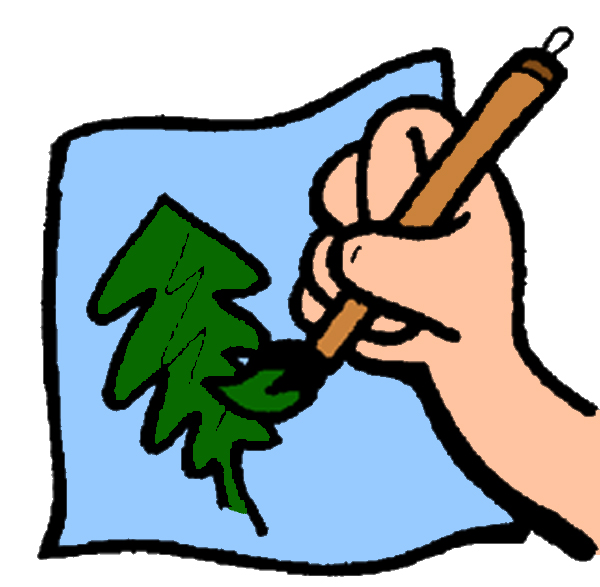 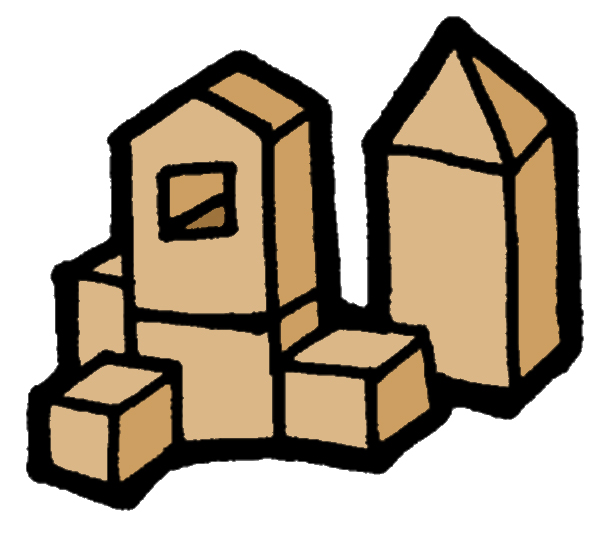 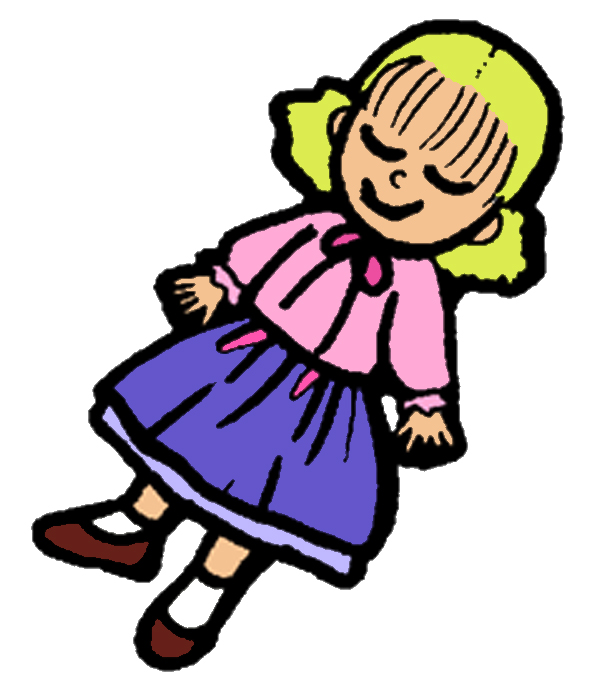 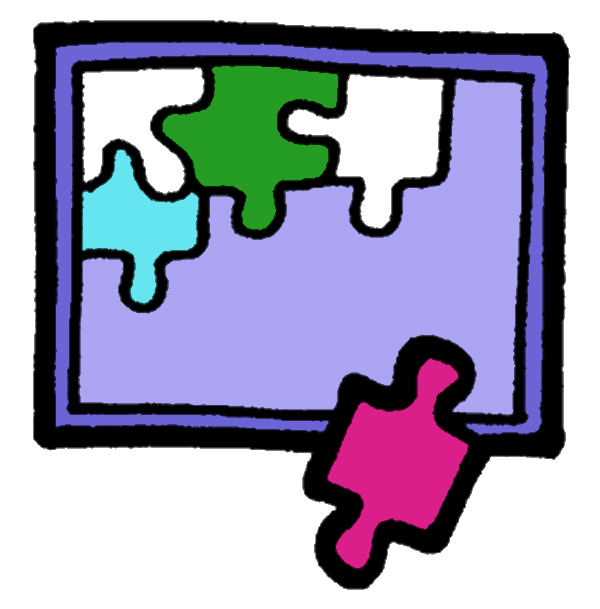 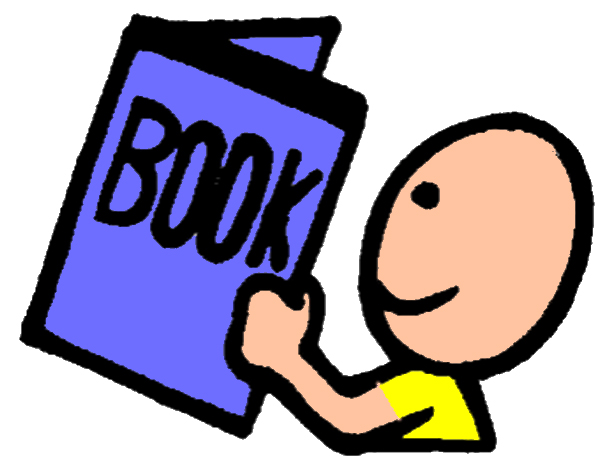 看書
畫畫
積木
洋娃娃
拼圖
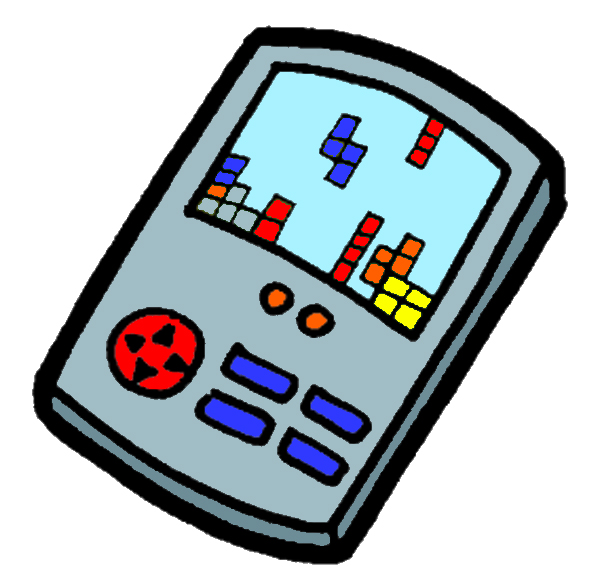 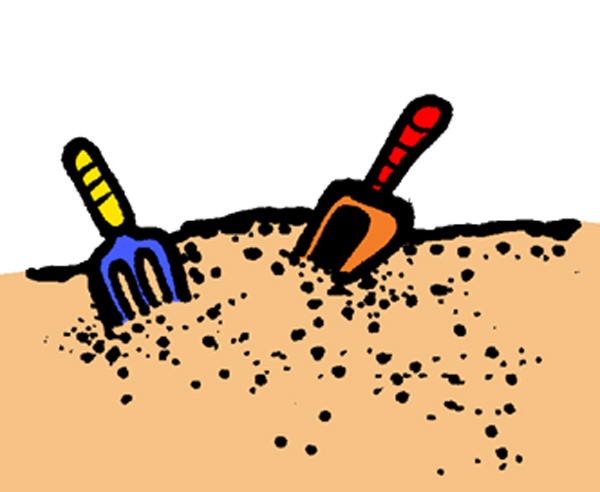 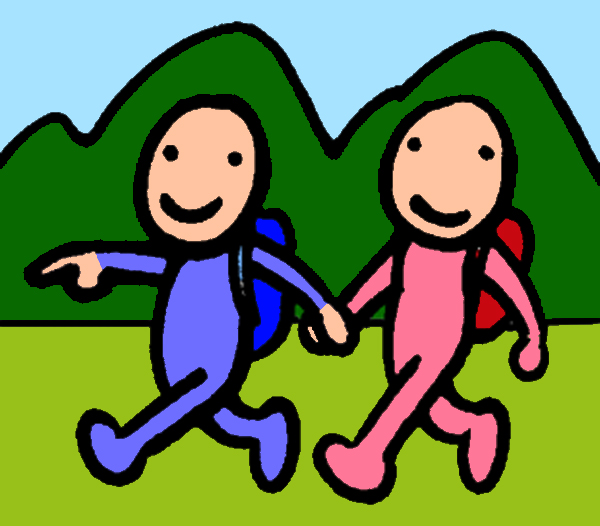 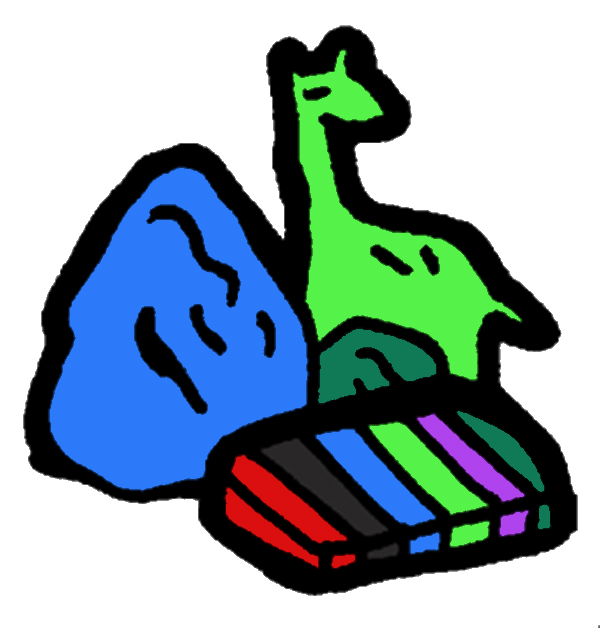 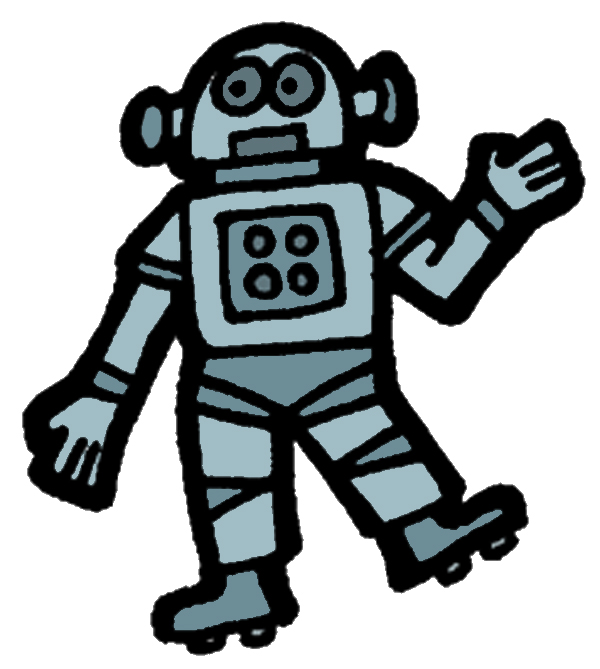 沙
黏土
郊遊
電動玩具
機器人
食物
回到主頁
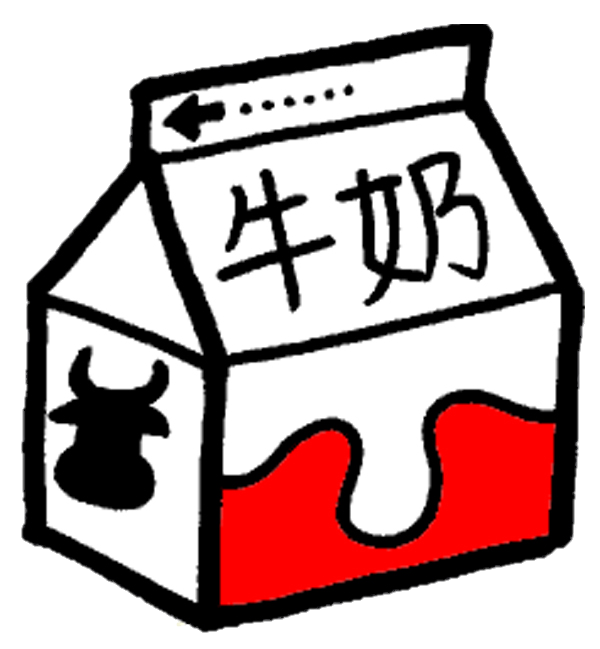 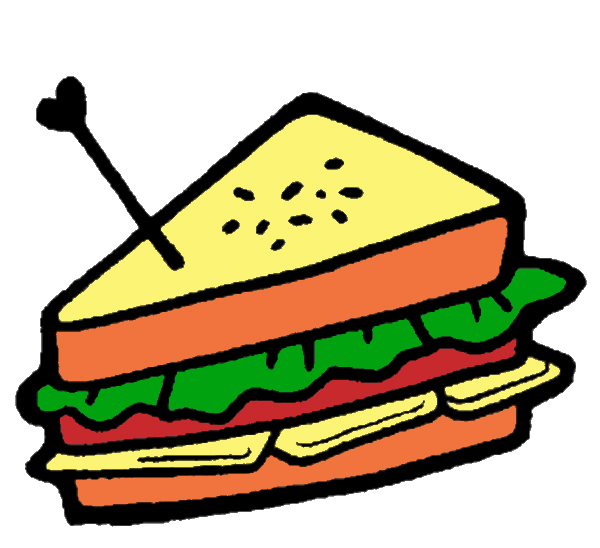 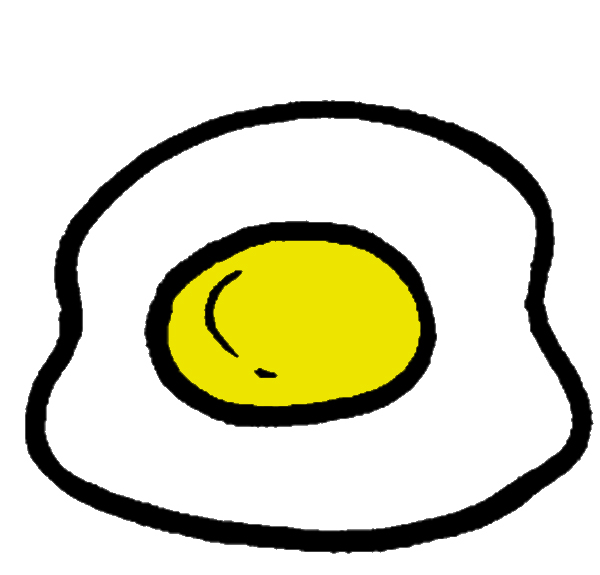 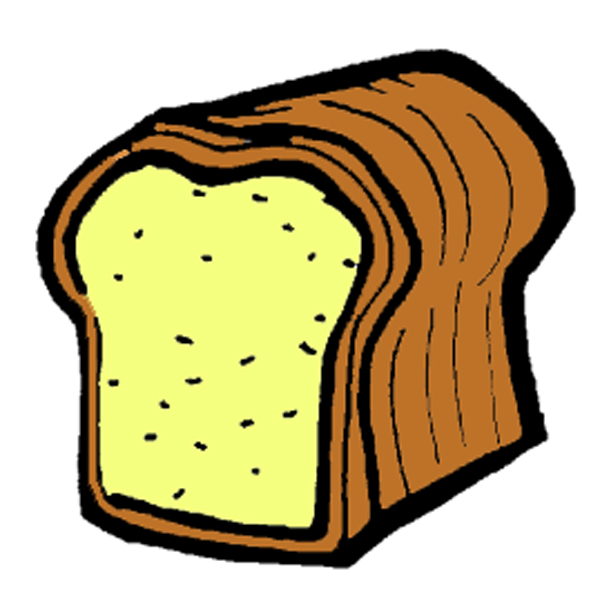 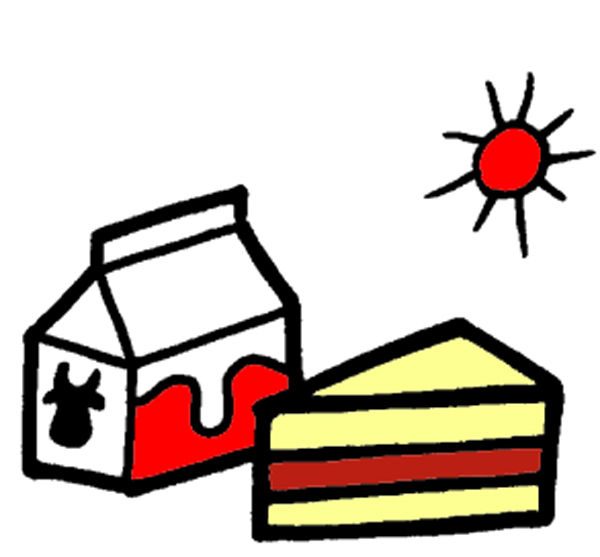 三明治
早餐
吐司
蛋
牛奶
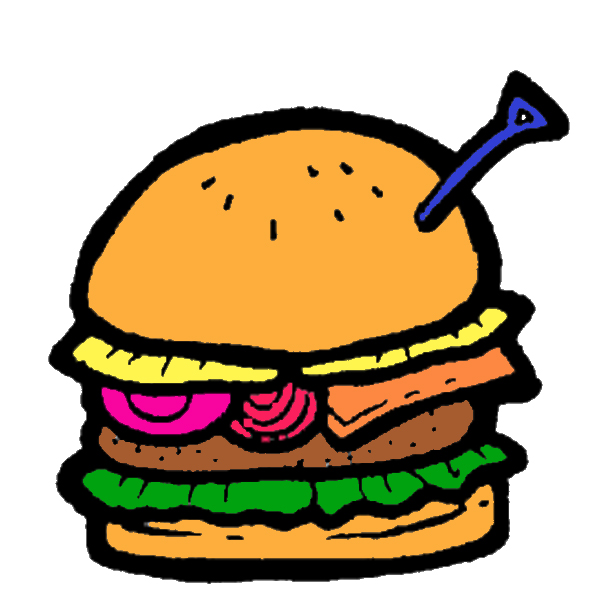 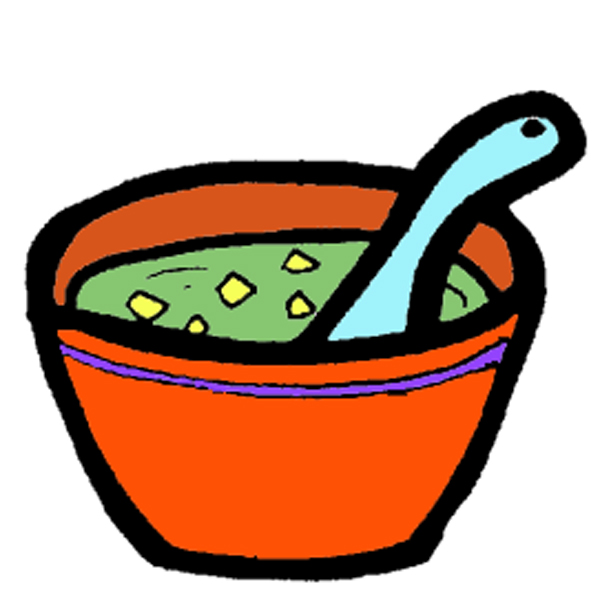 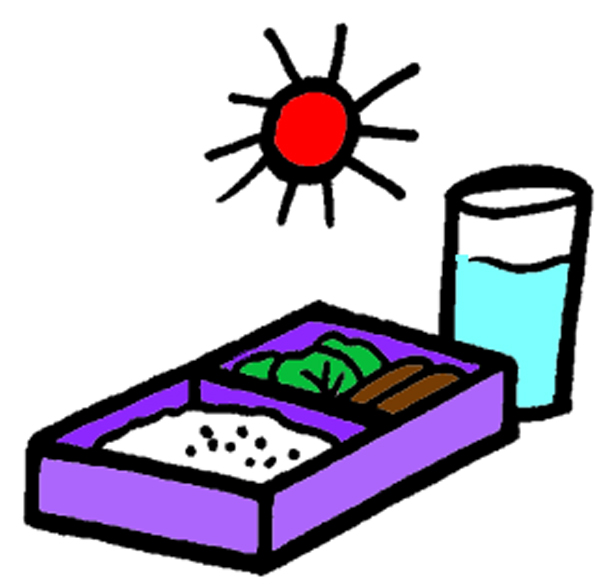 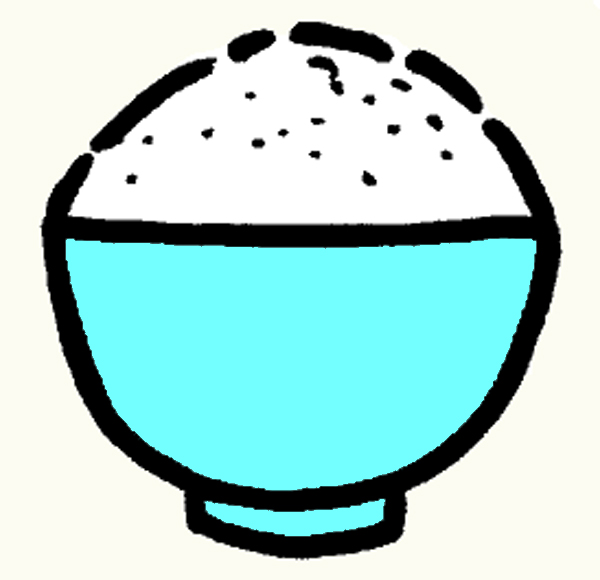 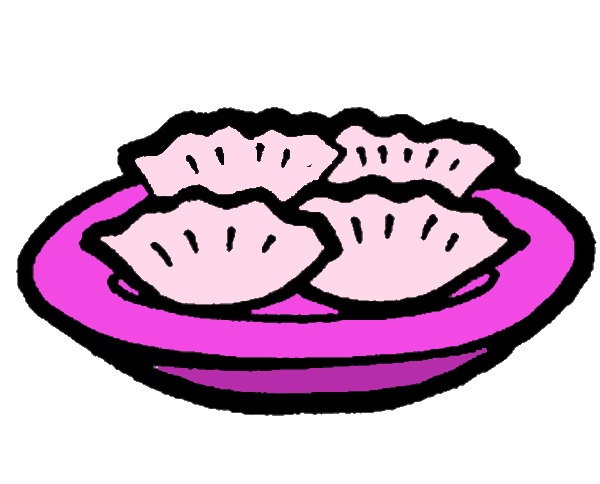 漢堡
午餐
飯
水餃
湯
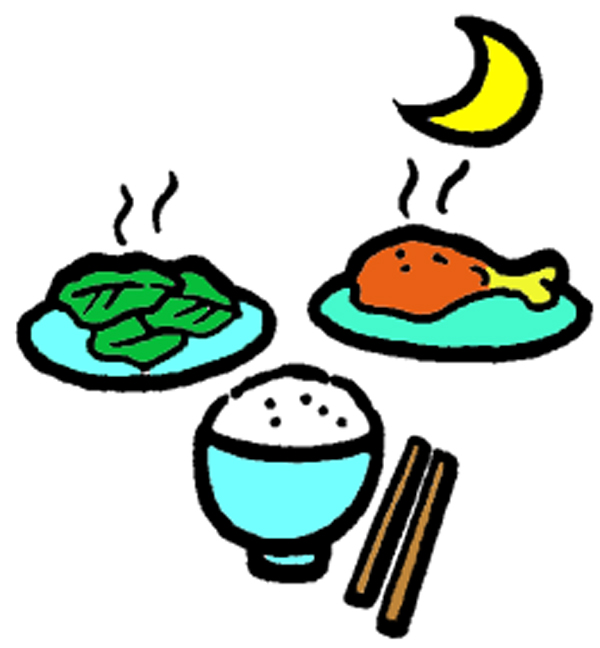 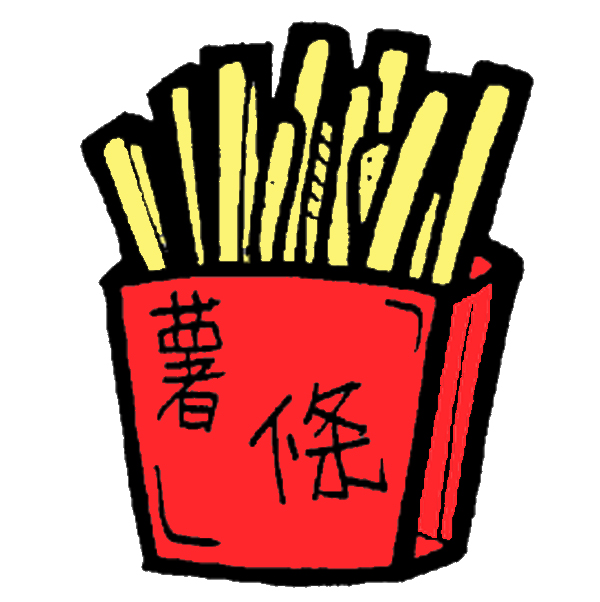 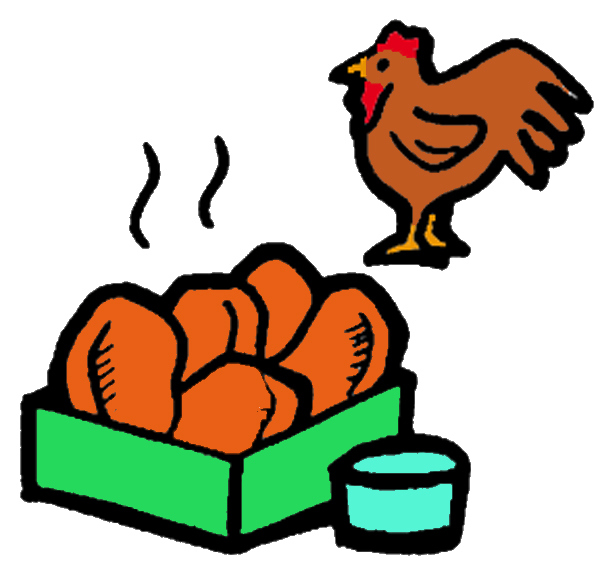 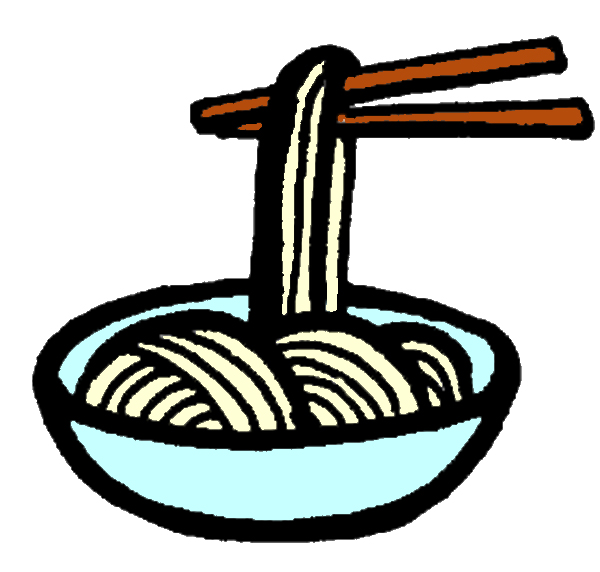 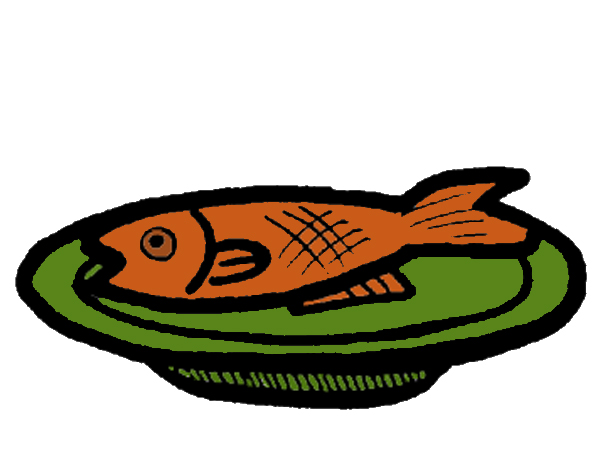 魚肉
雞塊
麵
晚餐
薯條
飲料點心
回到主頁
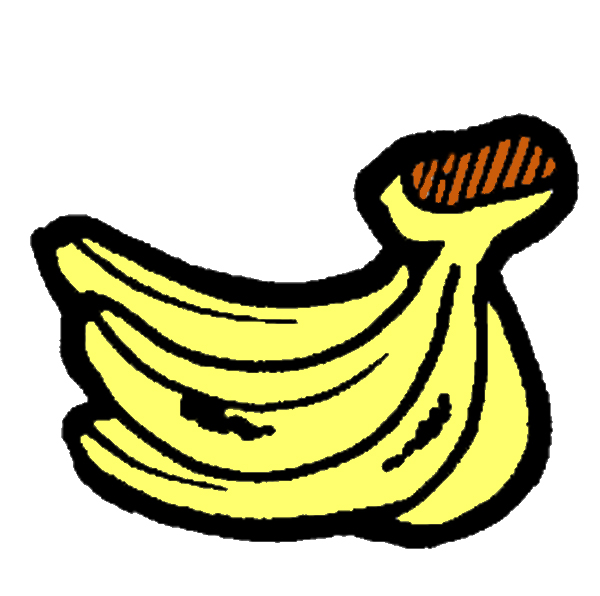 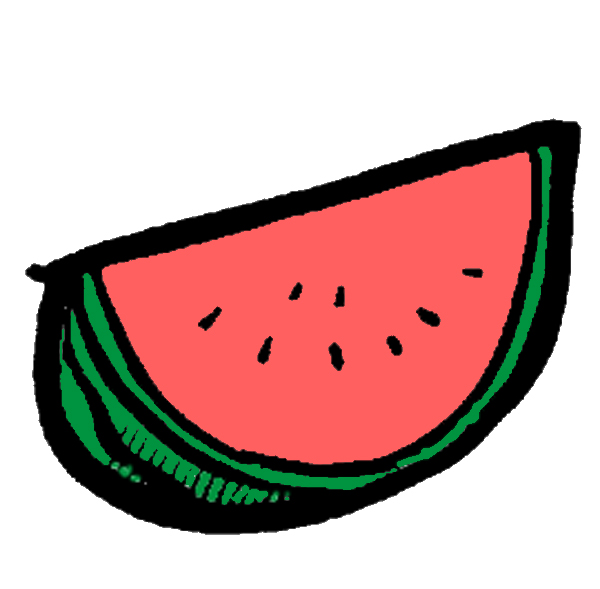 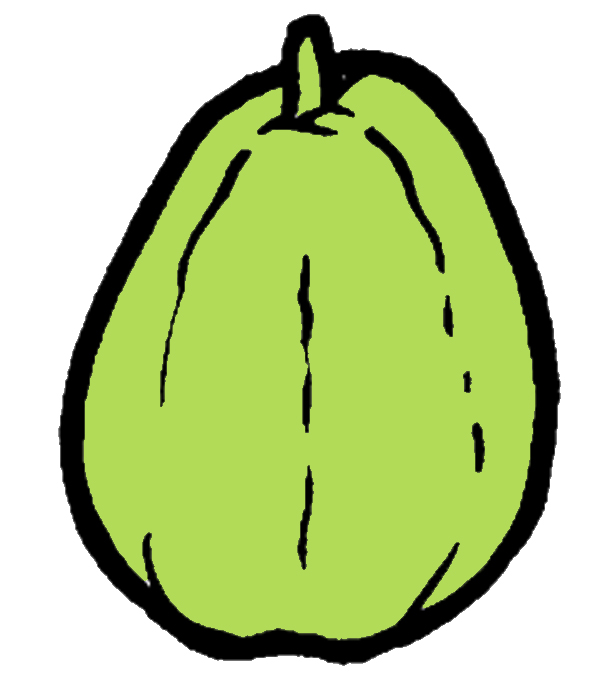 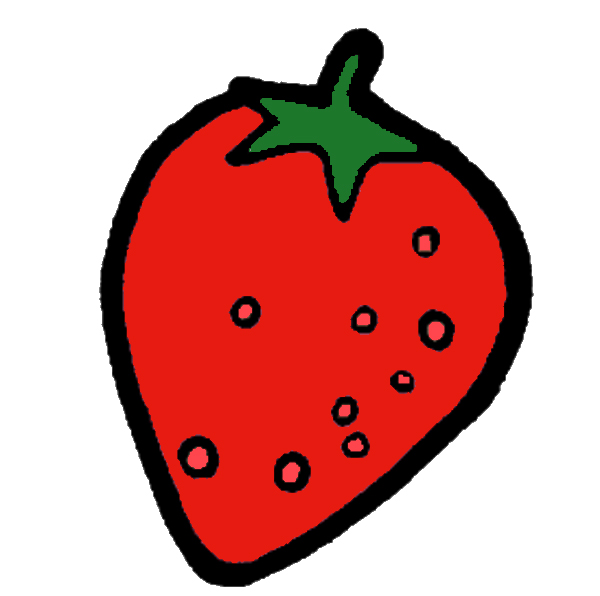 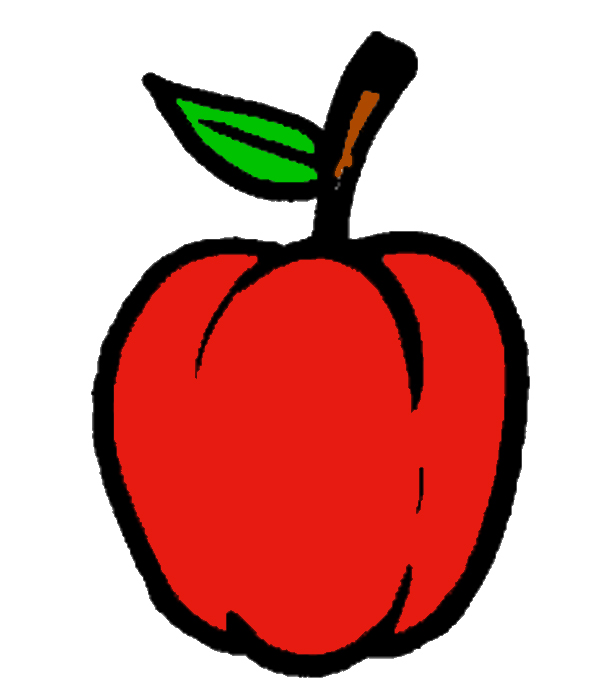 蘋果
香蕉
西瓜
芭樂
草莓
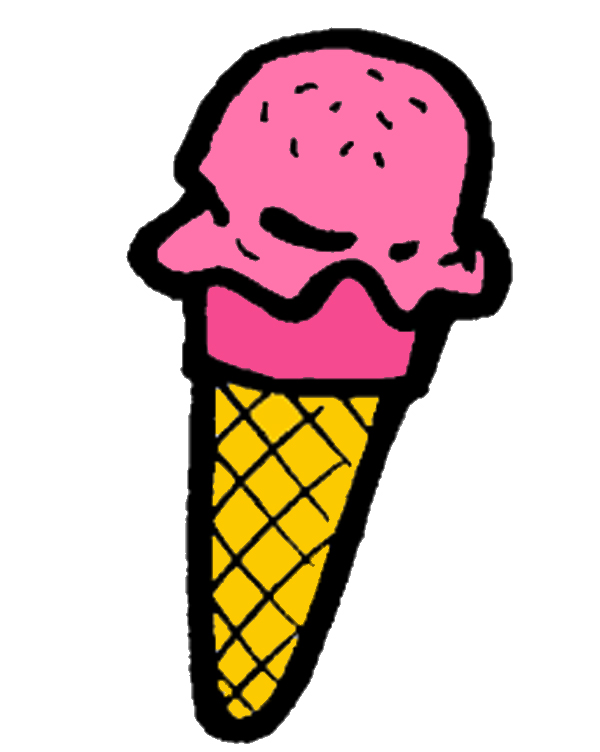 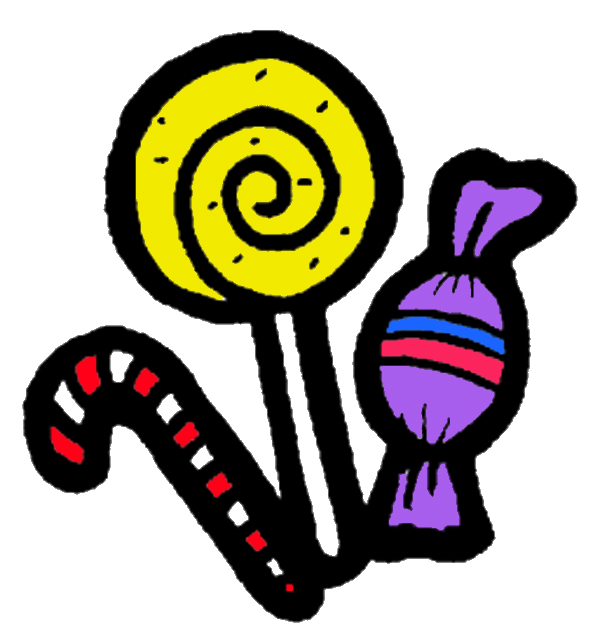 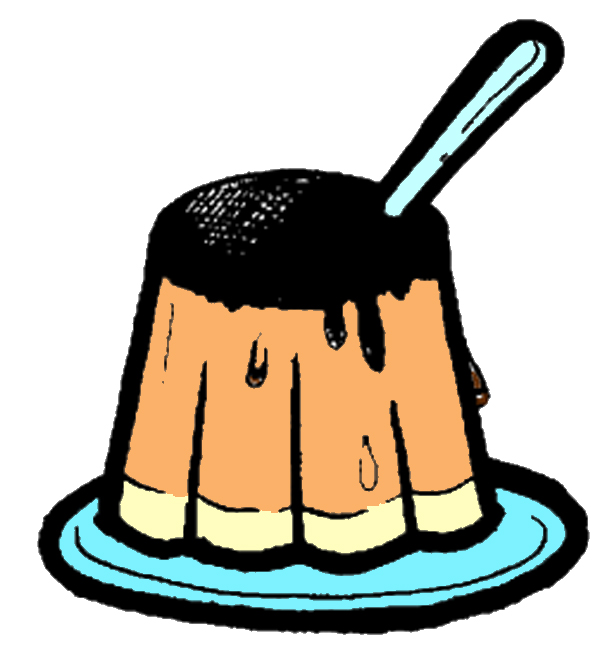 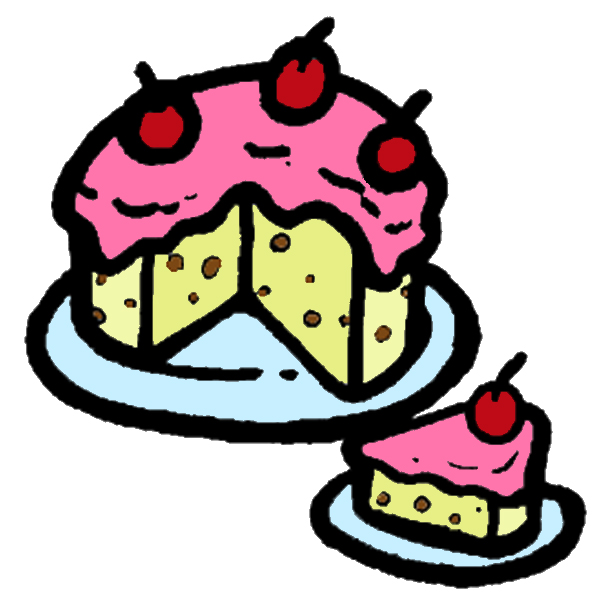 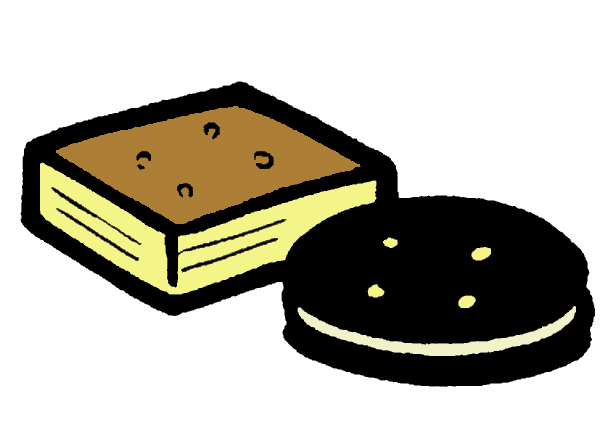 餅乾
冰淇淋
布丁
糖果
蛋糕
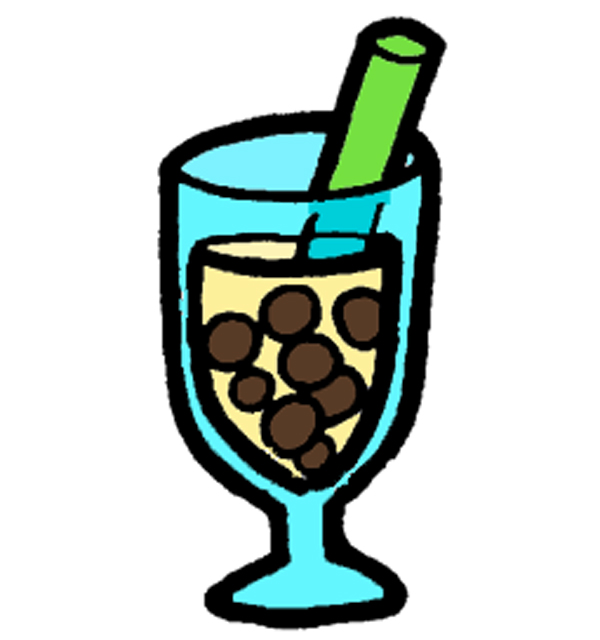 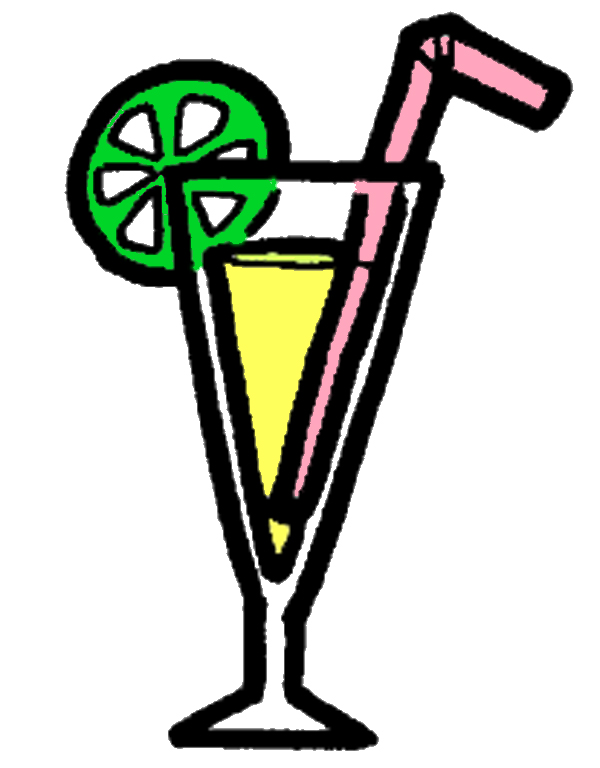 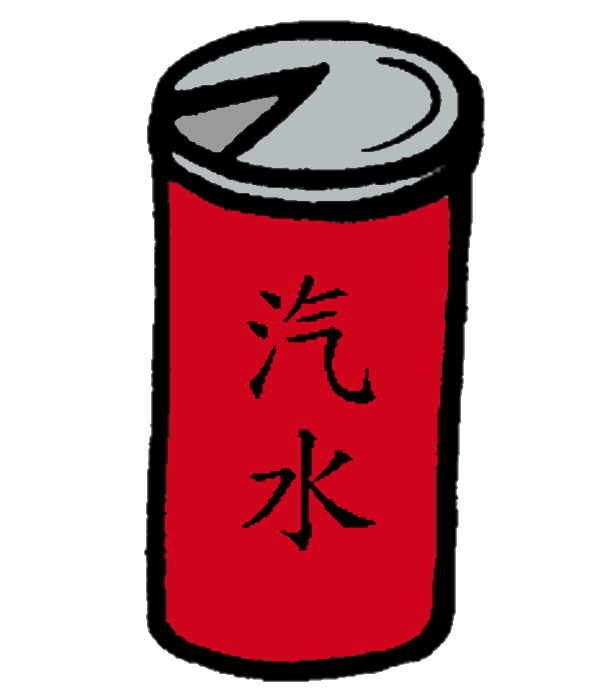 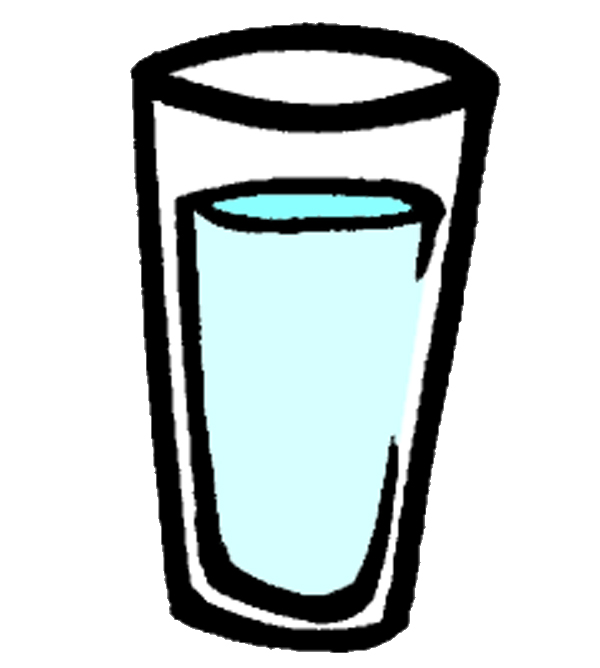 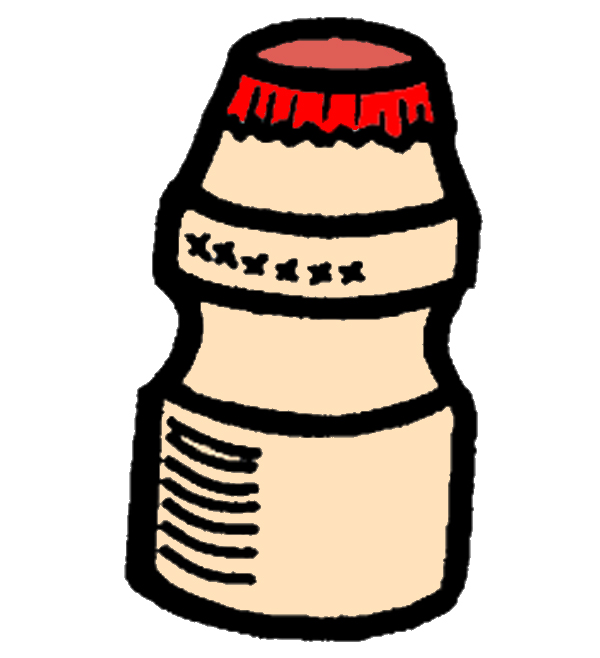 開水
養樂多
珍珠奶茶
汽水
果汁
人物
回到主頁
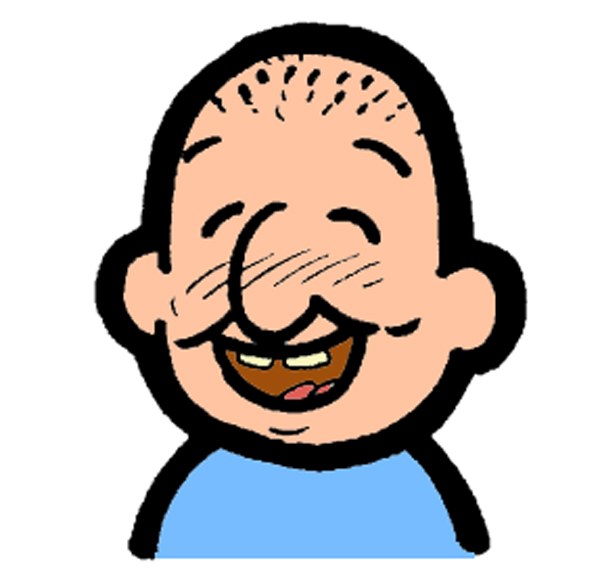 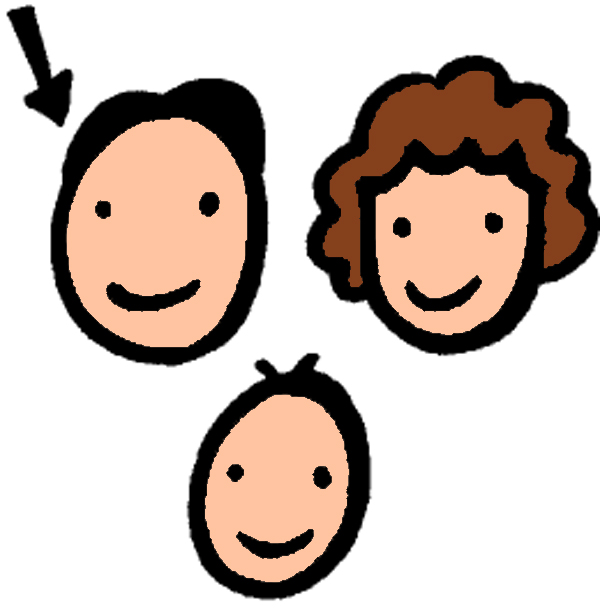 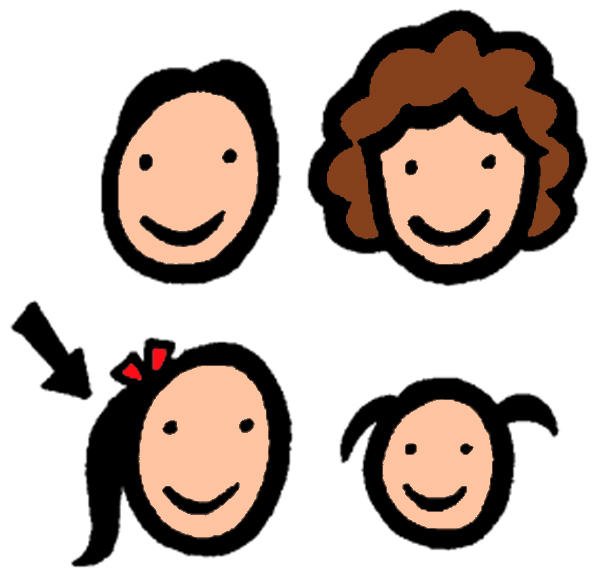 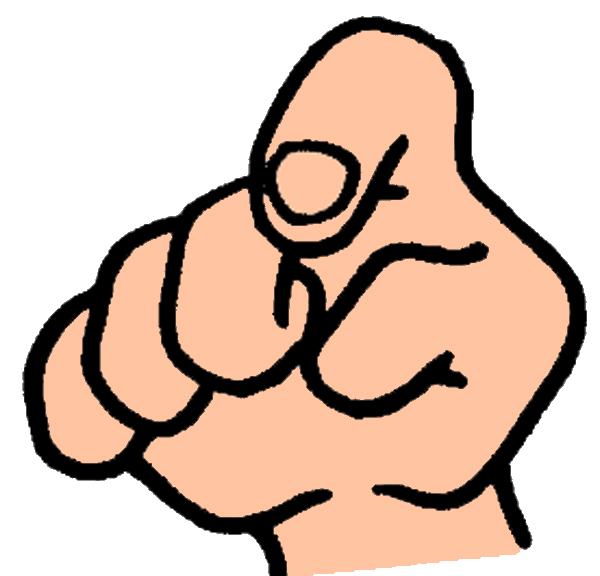 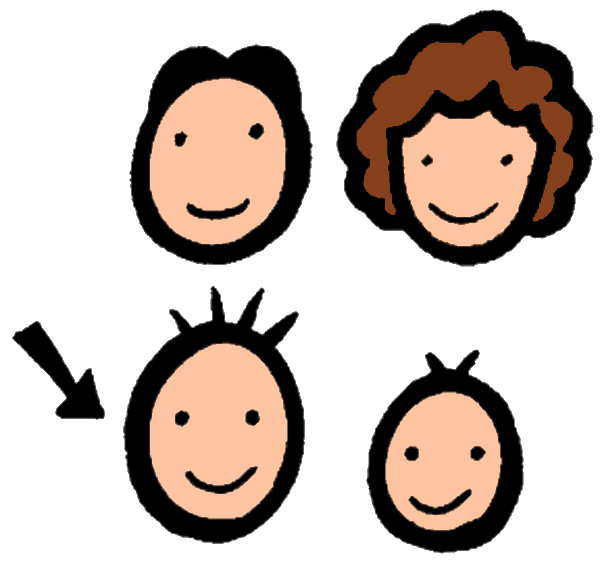 爸爸
爺爺
你
哥哥
姊姊
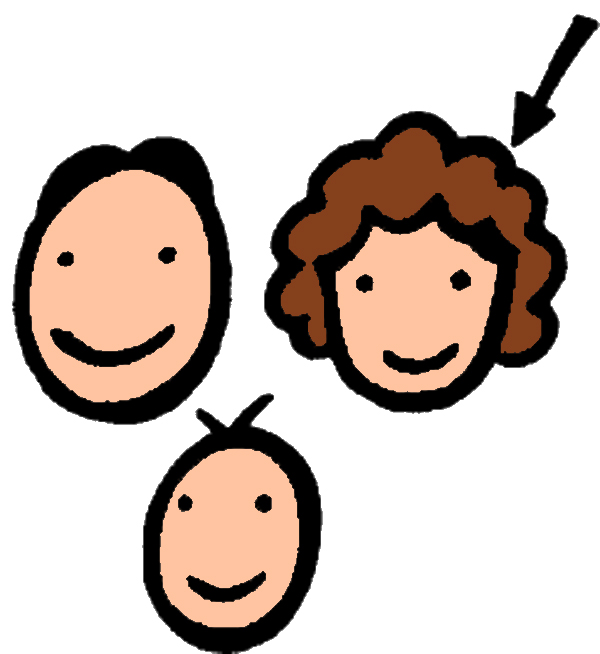 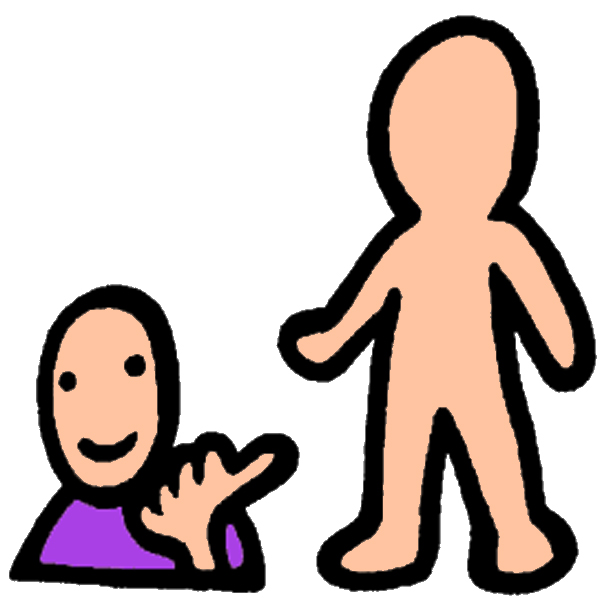 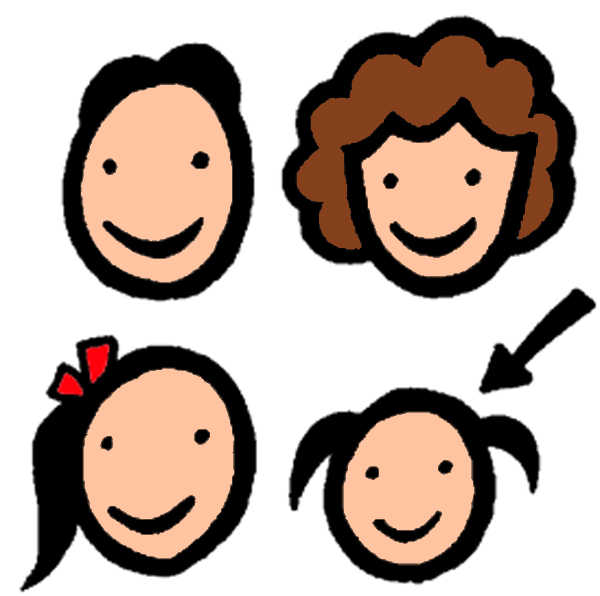 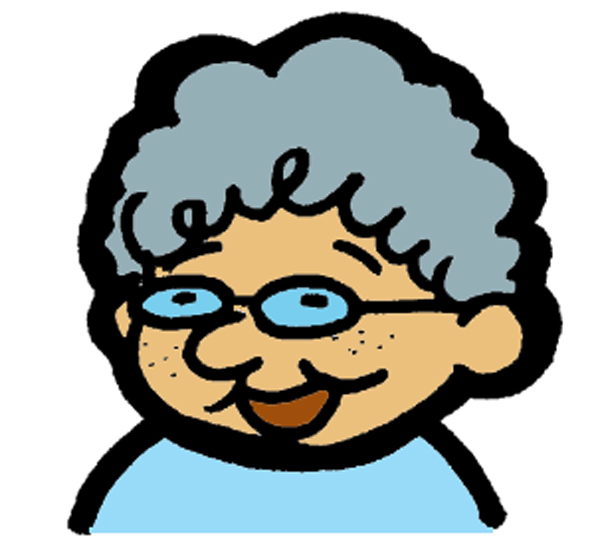 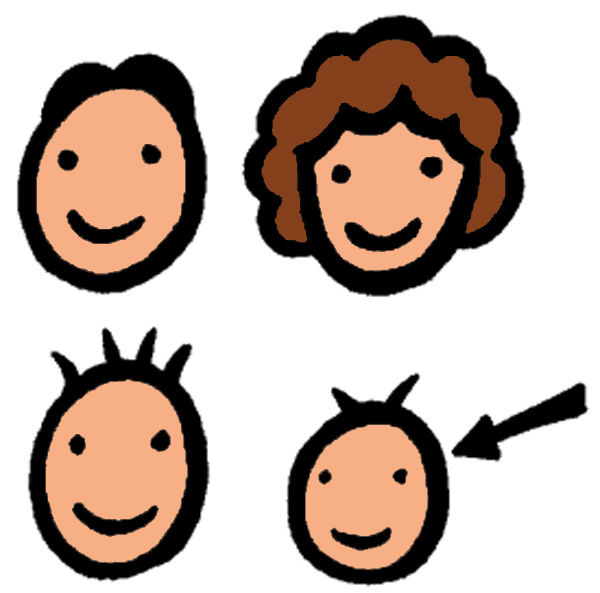 奶奶
弟弟
妹妹
他
媽媽
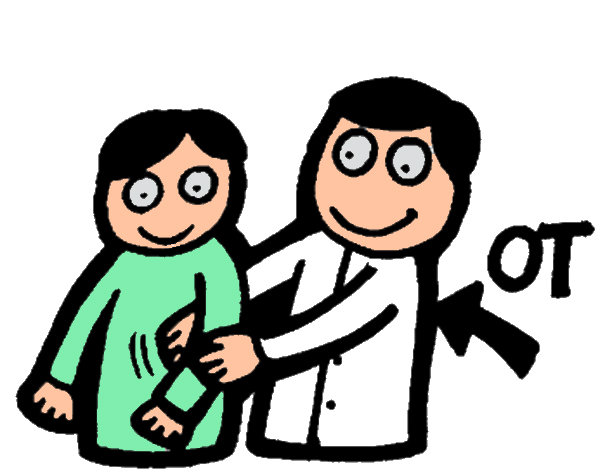 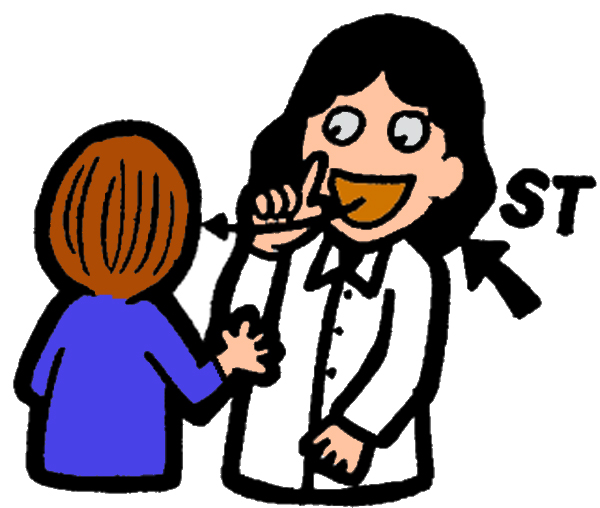 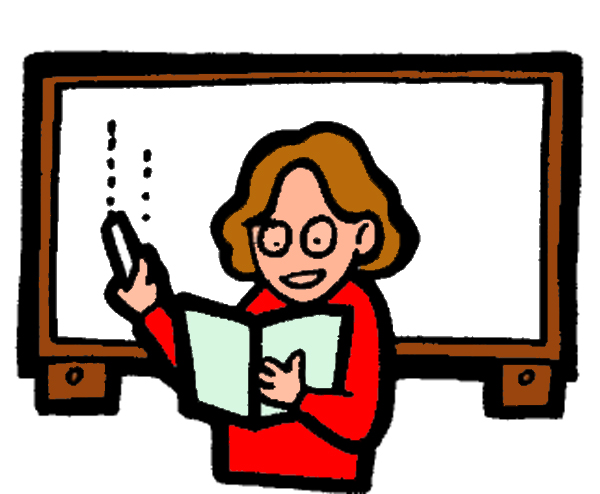 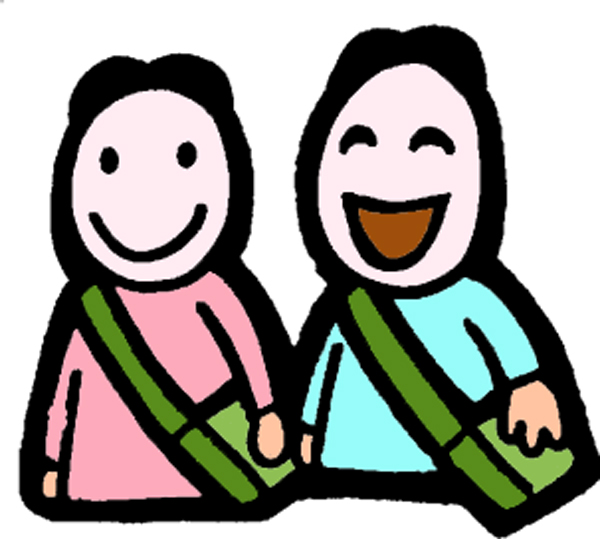 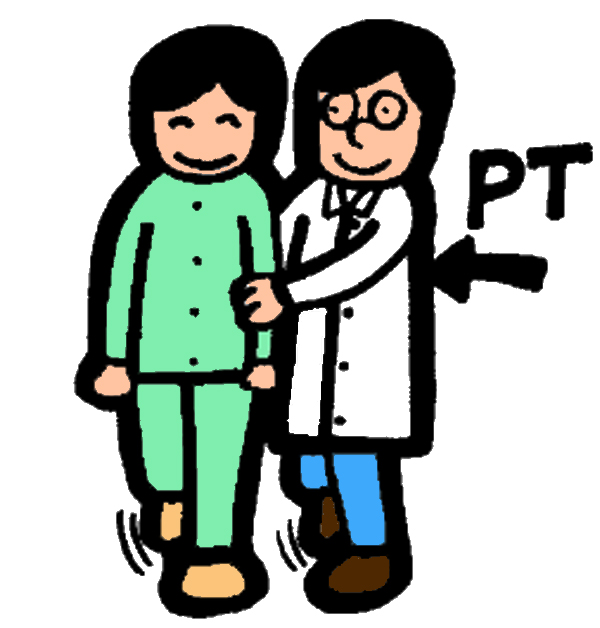 同學
老師
職能治療師
物理治療師
語言治療師
身體和衣物
回到主頁
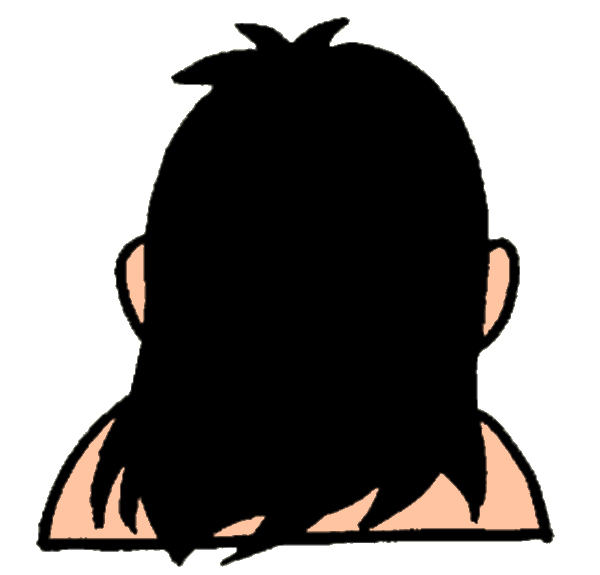 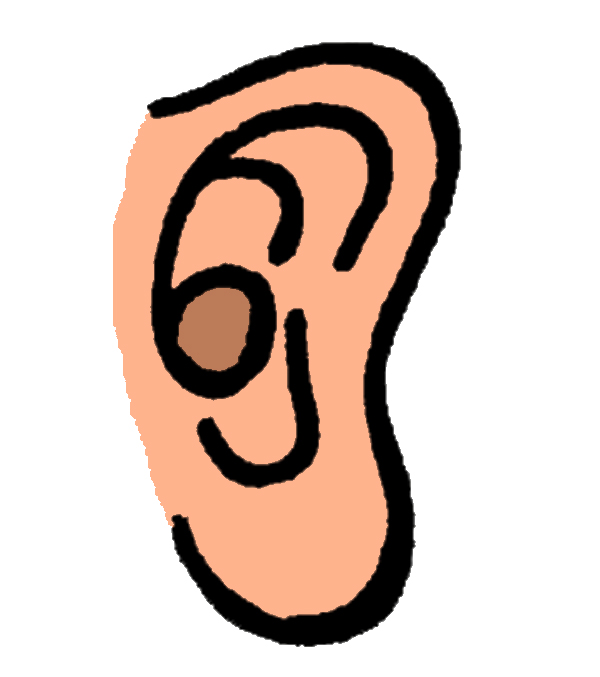 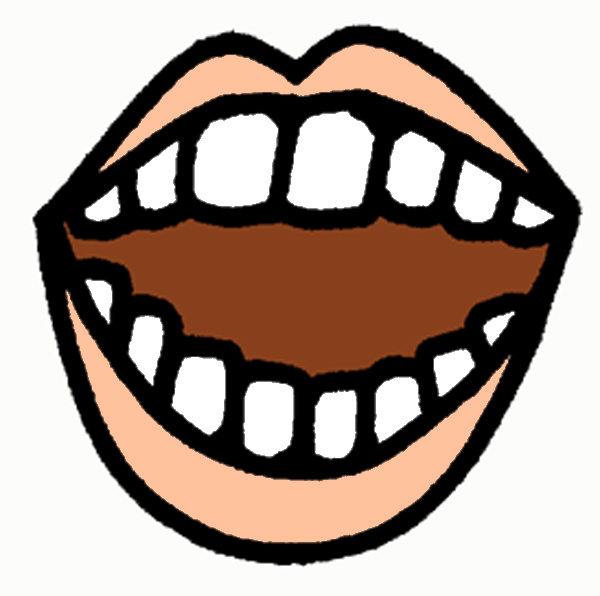 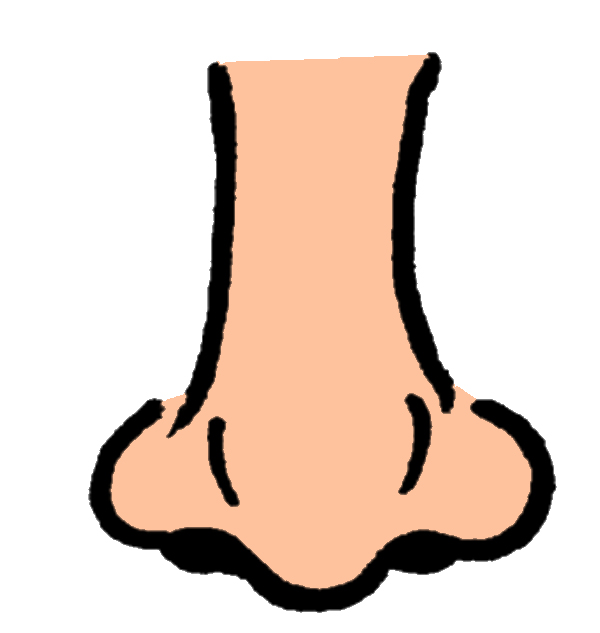 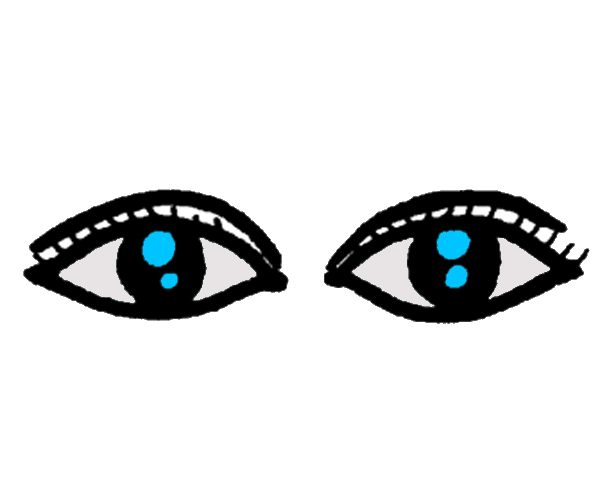 頭髮
眼睛
嘴巴
鼻子
耳朵
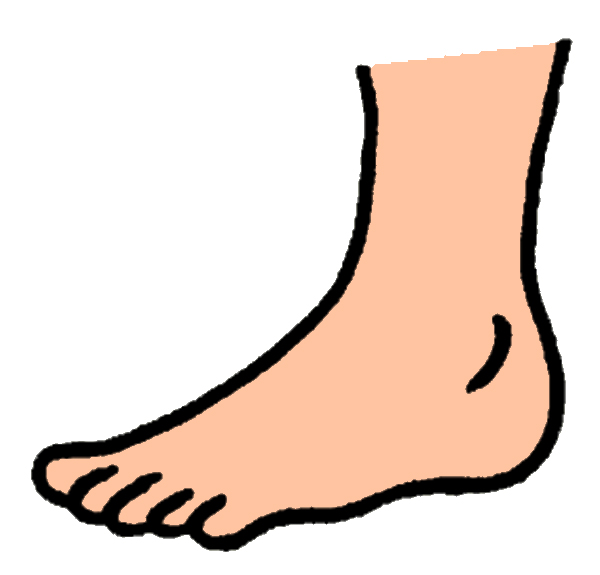 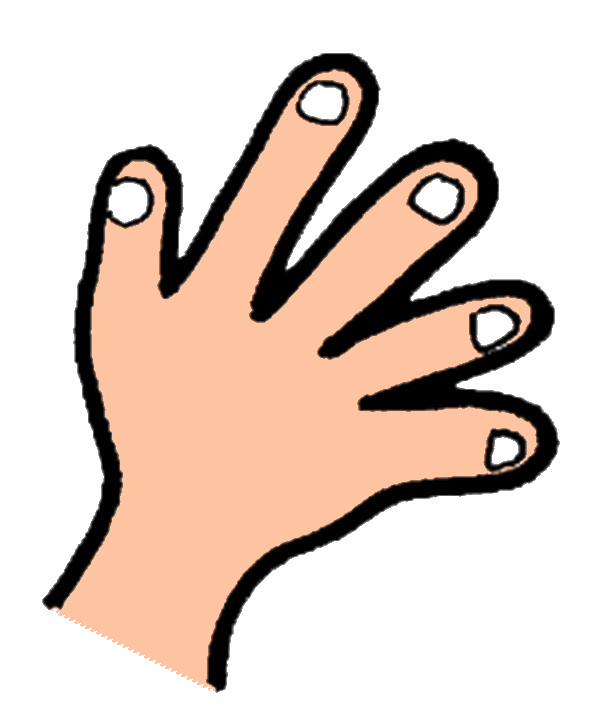 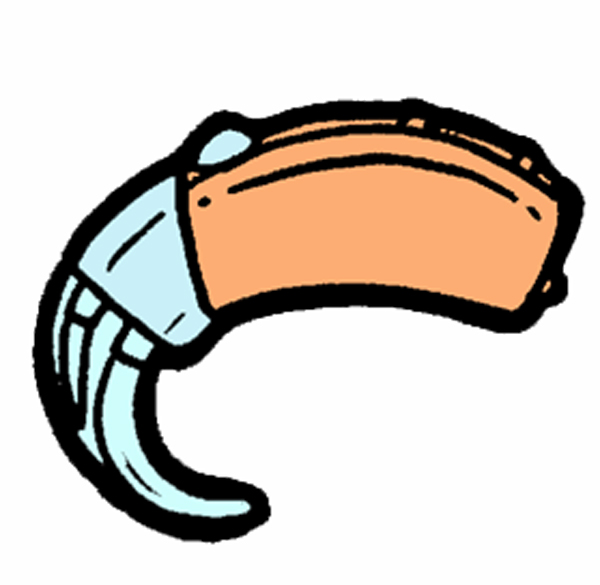 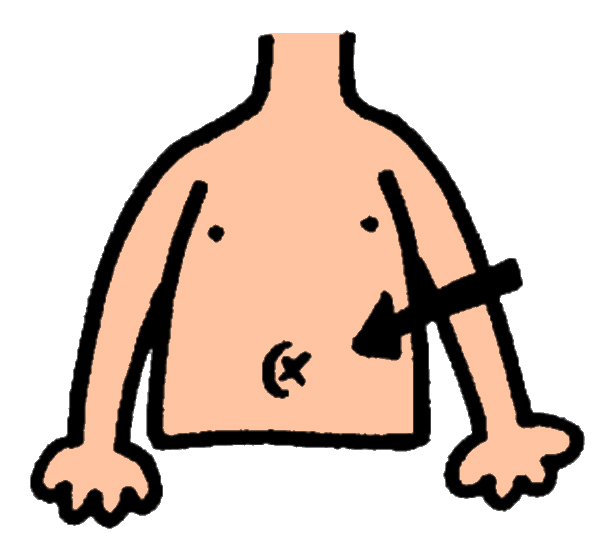 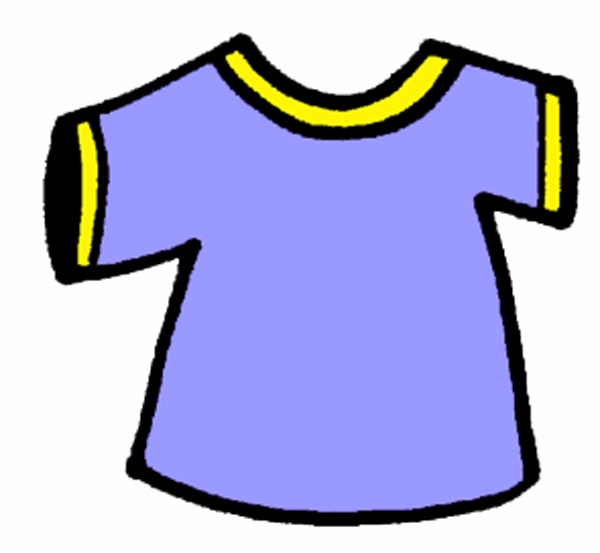 手
助聽器
腳
肚子
衣服
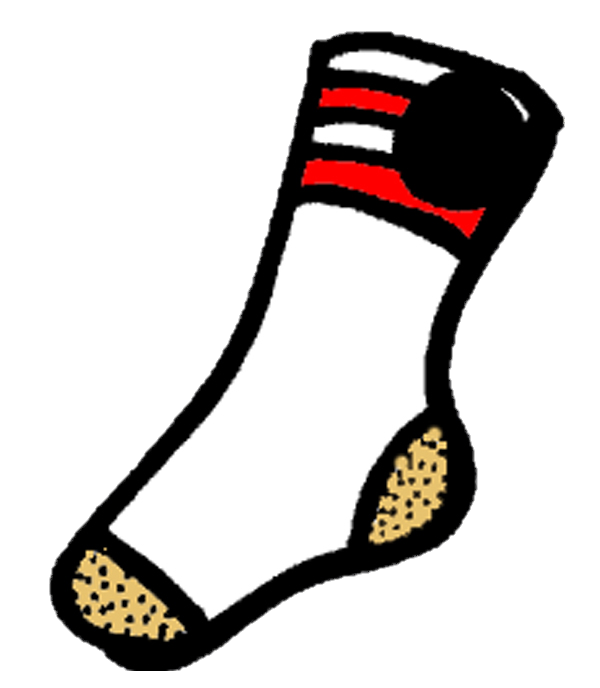 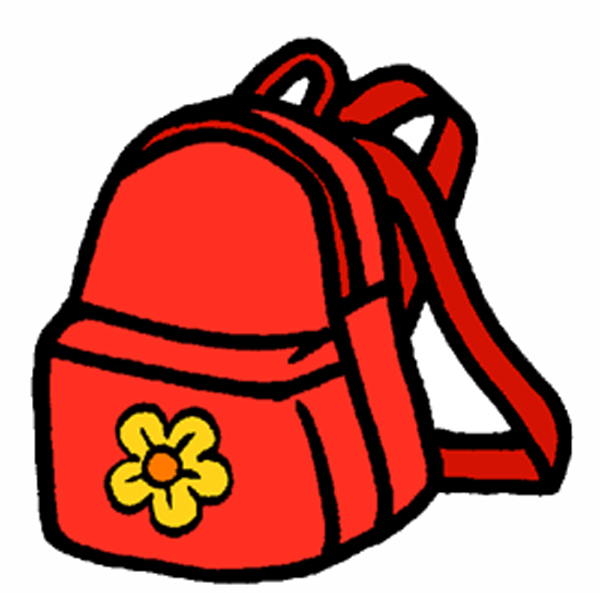 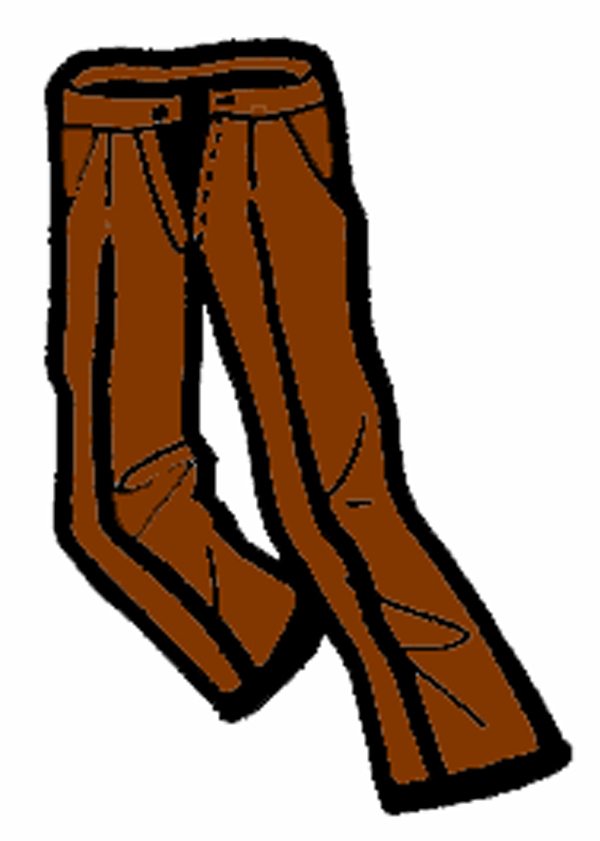 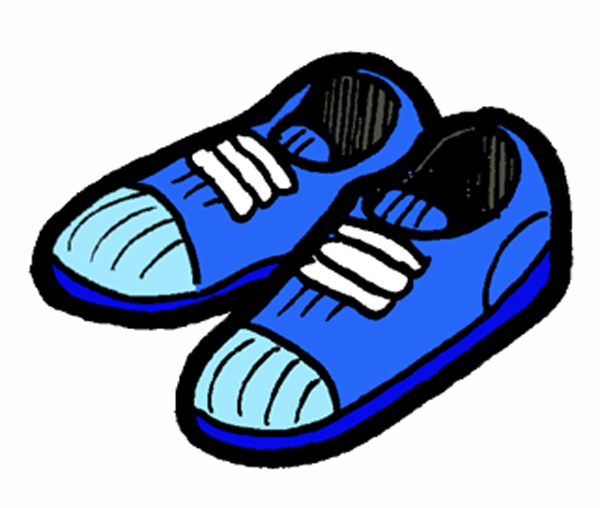 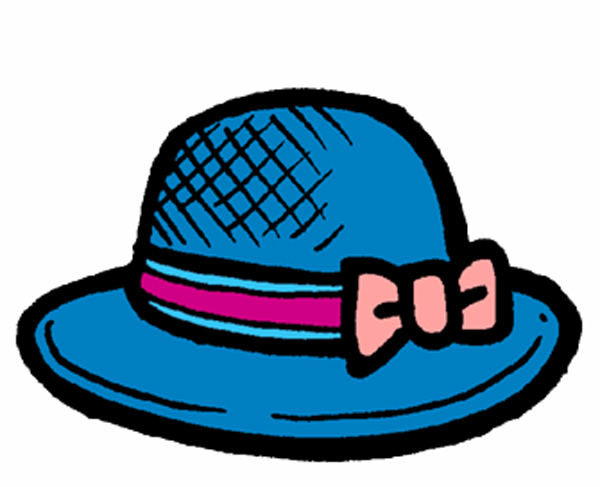 褲子
鞋子
襪子
帽子
背包
感覺
回到主頁
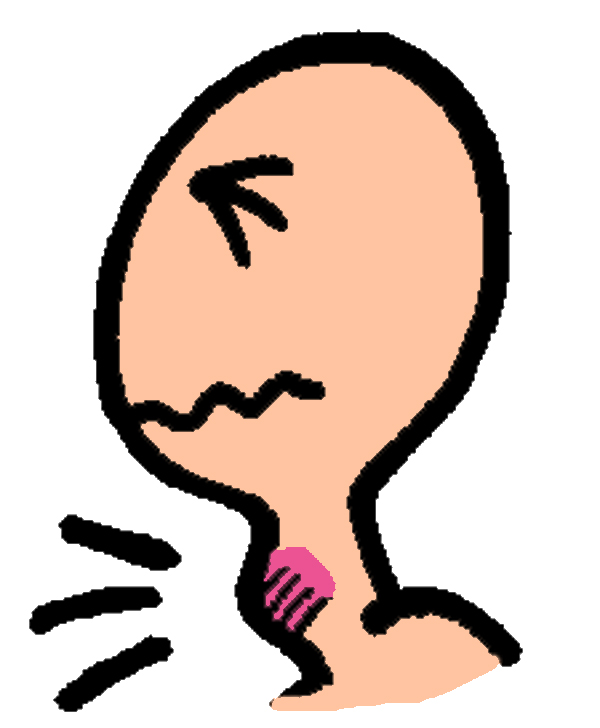 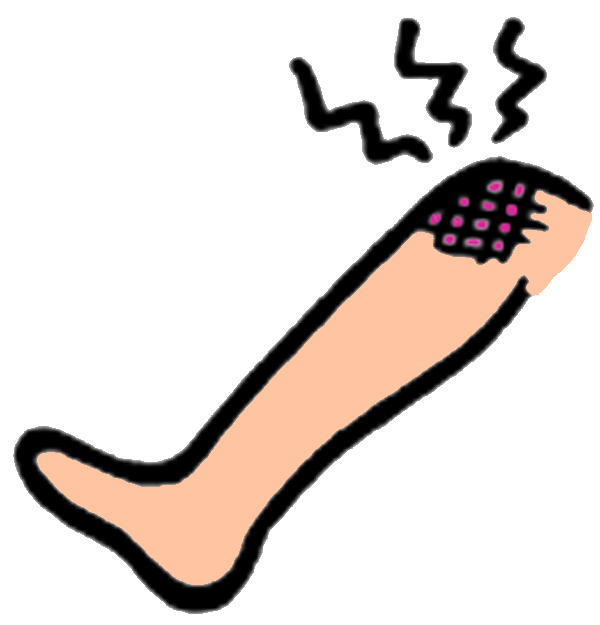 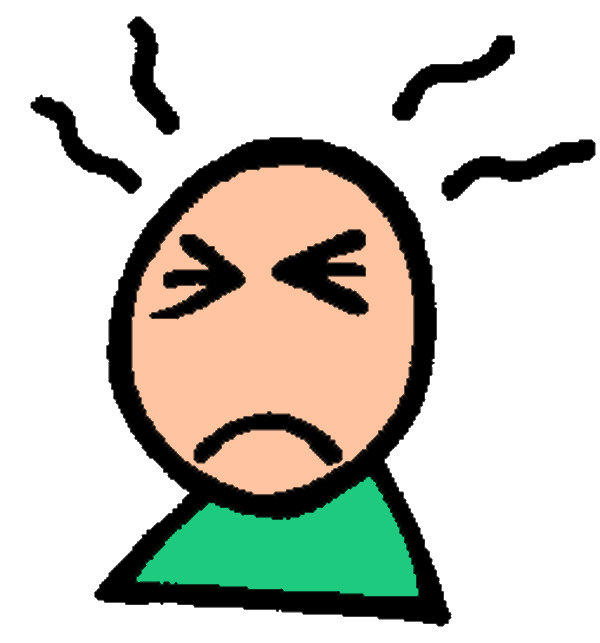 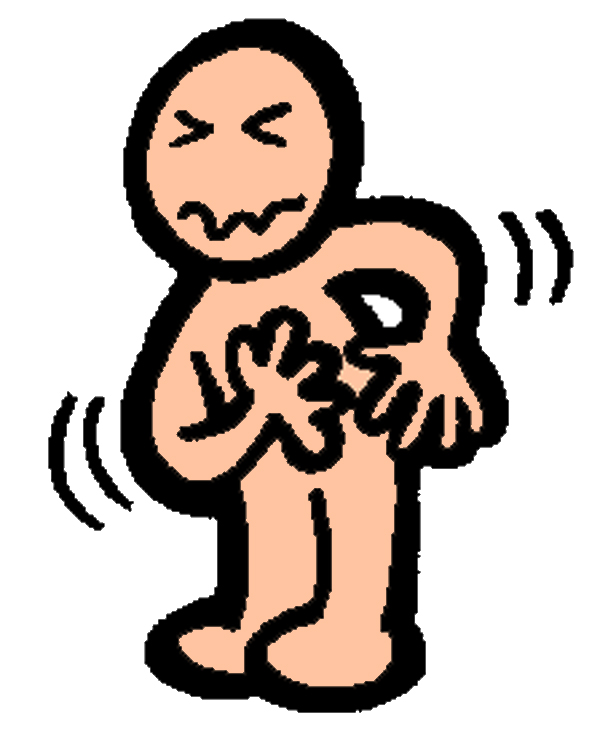 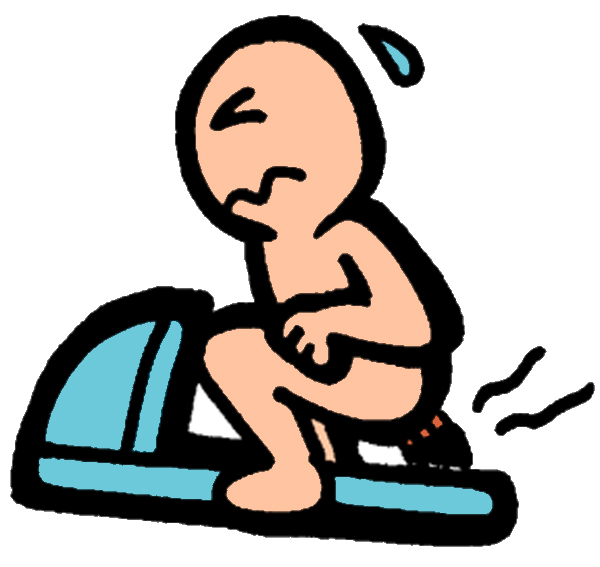 拉肚子
痛
喉嚨痛
癢
頭痛
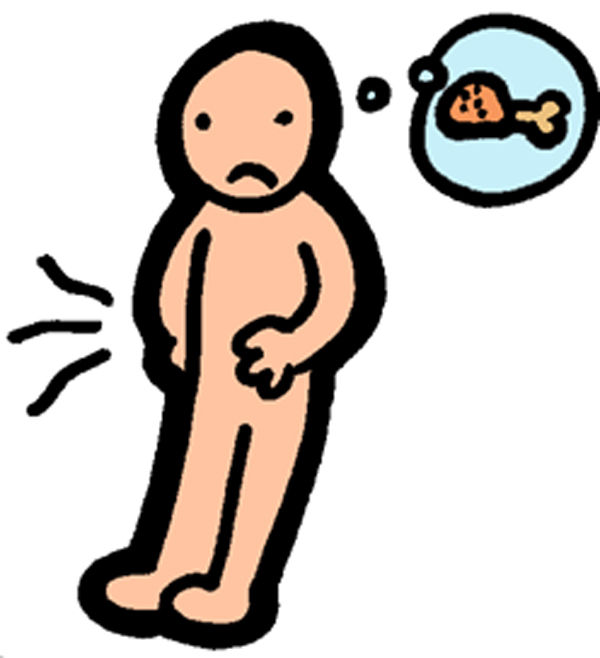 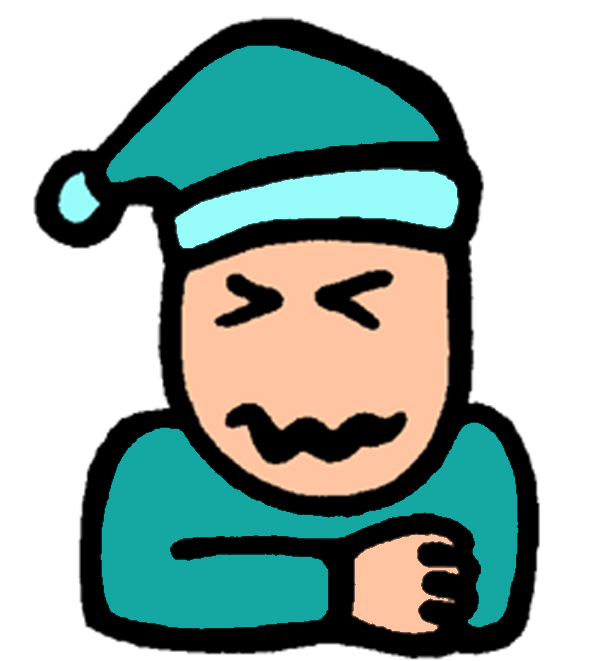 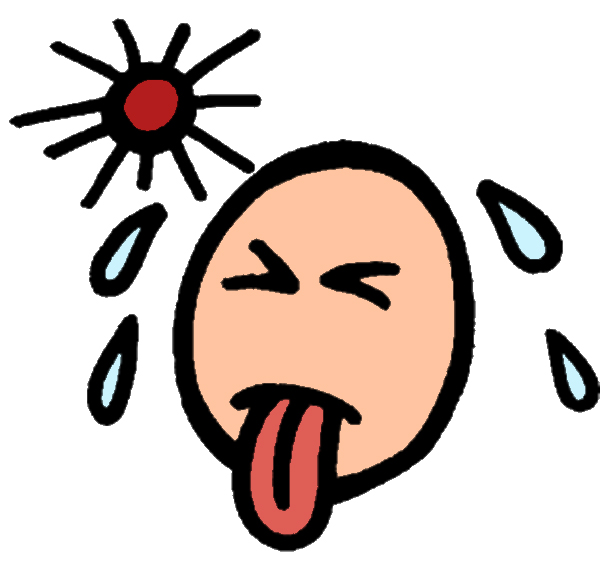 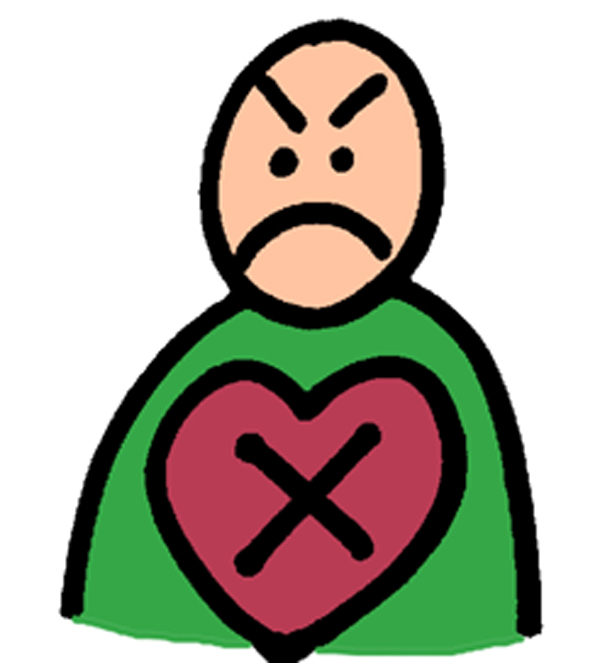 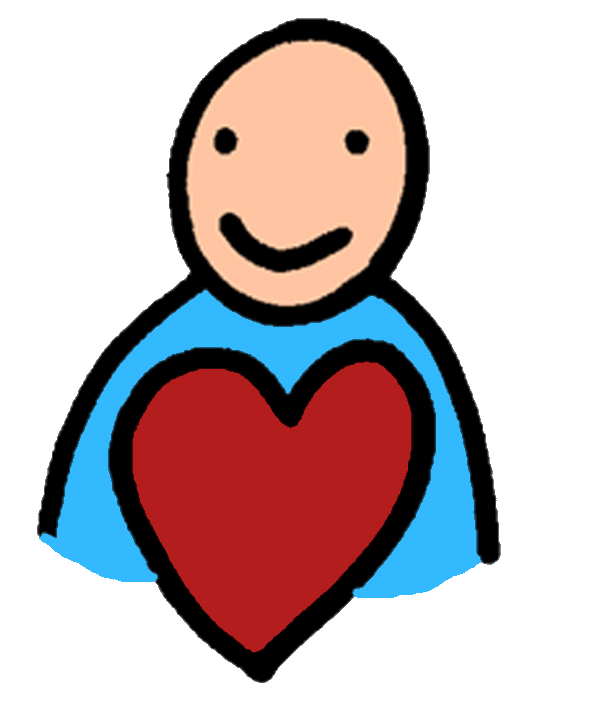 好熱
喜歡
餓
冷
討厭
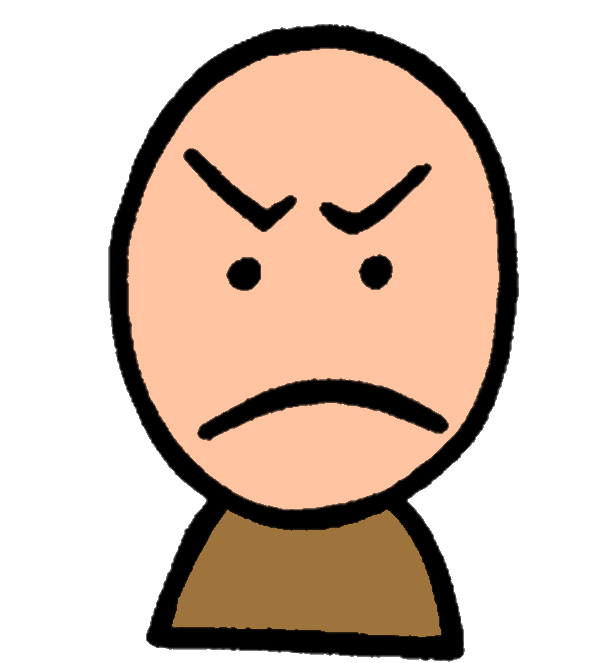 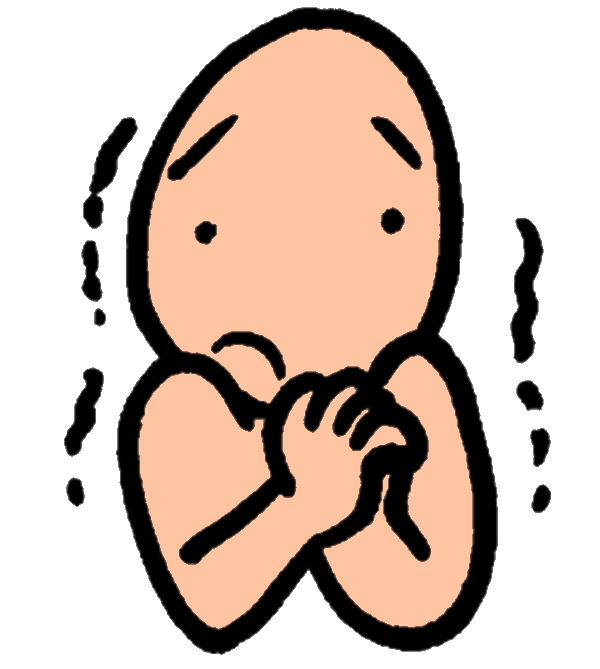 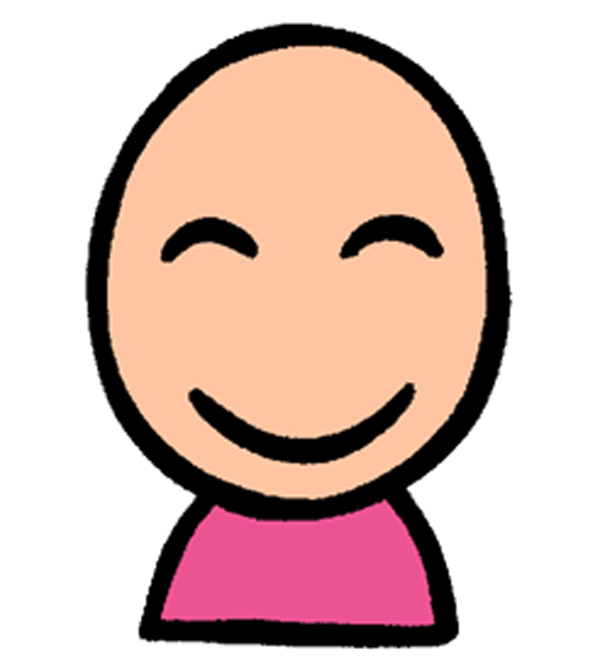 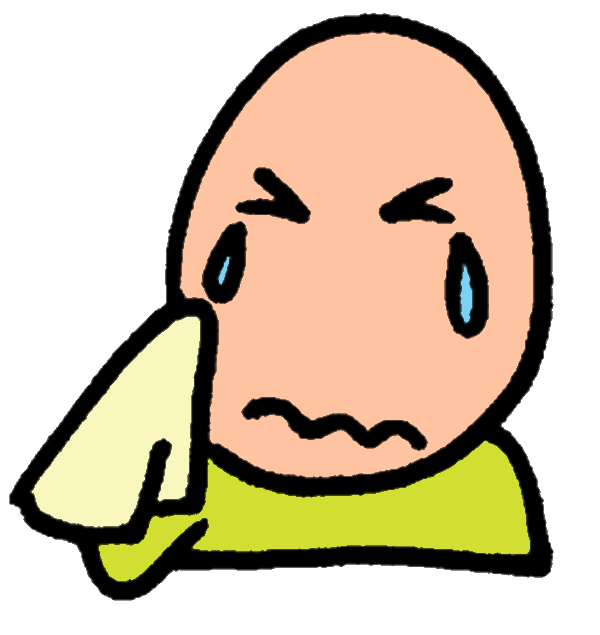 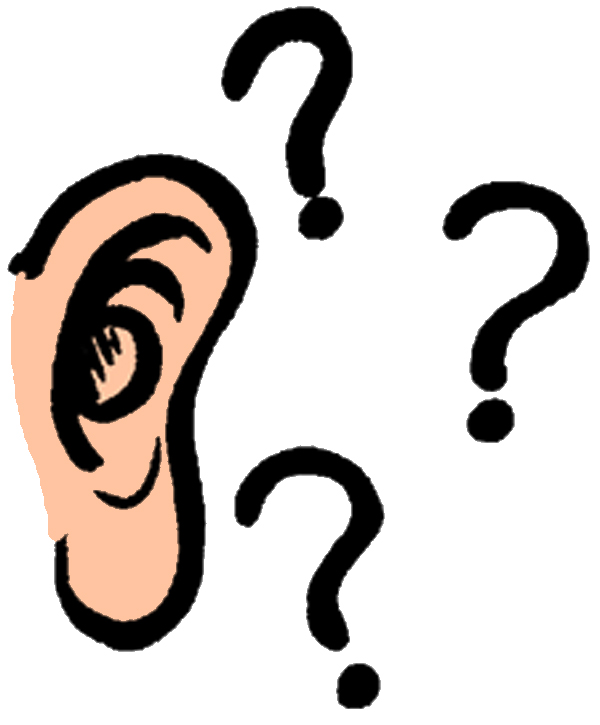 聽不到
生氣
高興
傷心
害怕
動作
回到主頁
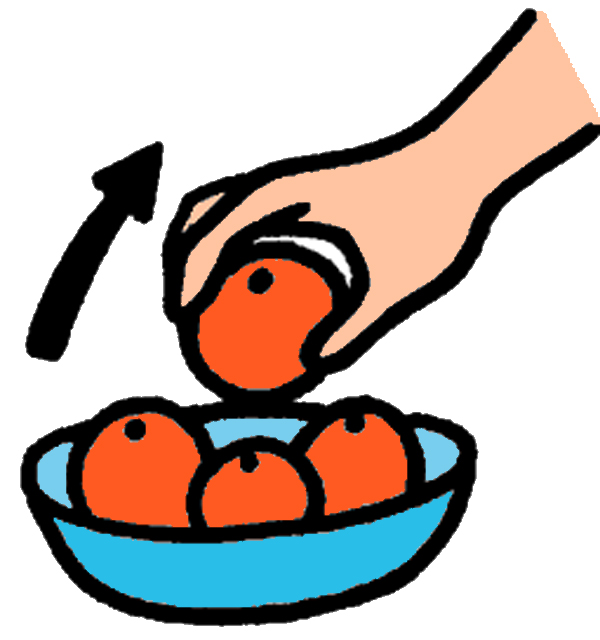 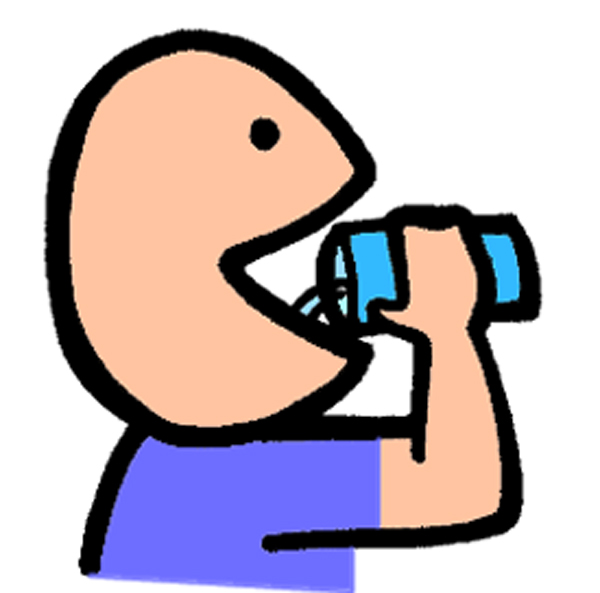 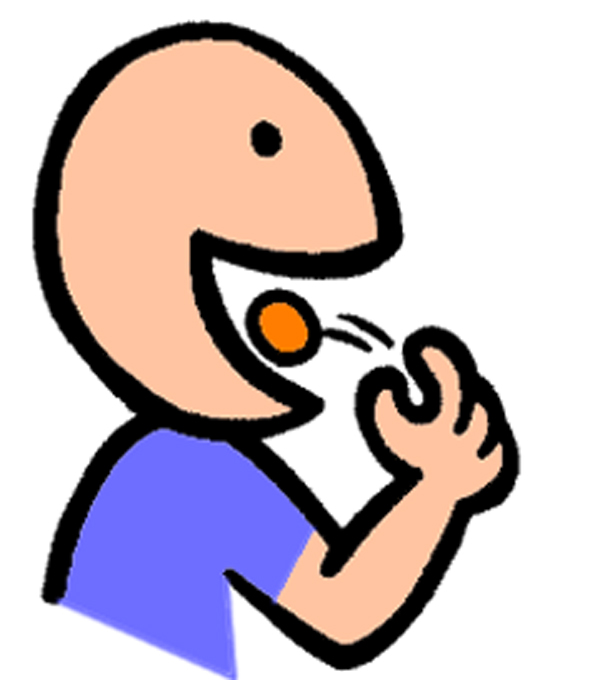 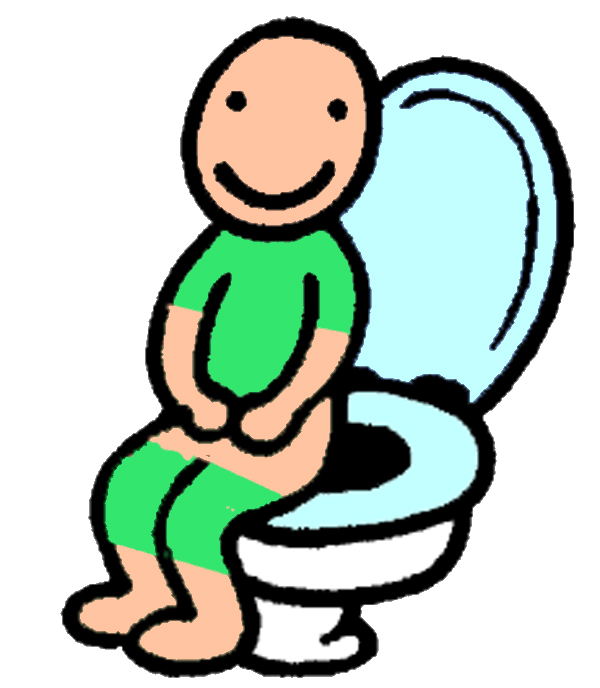 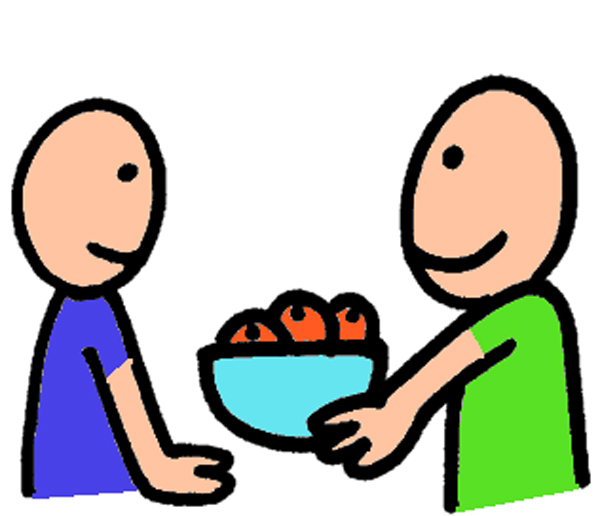 喝
上廁所
吃
給
拿
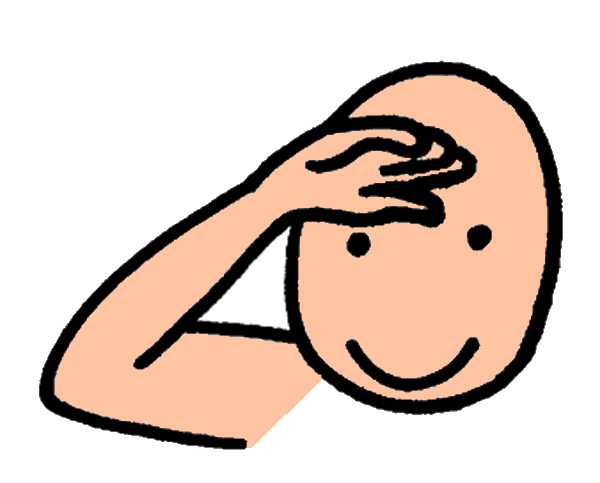 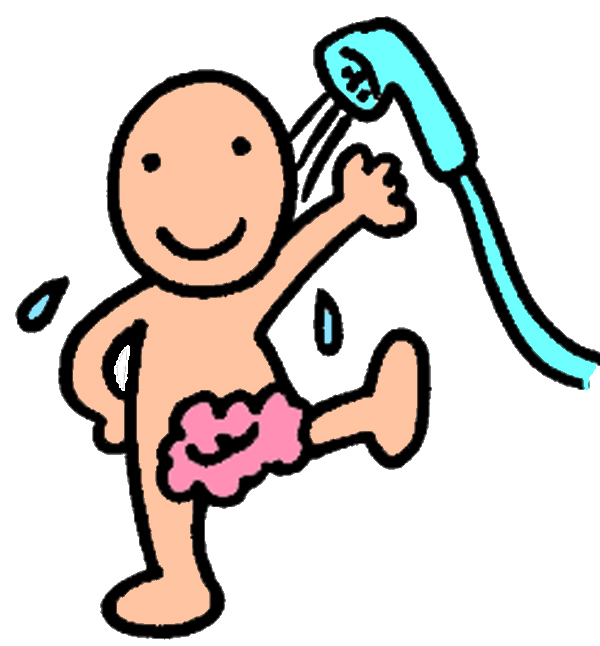 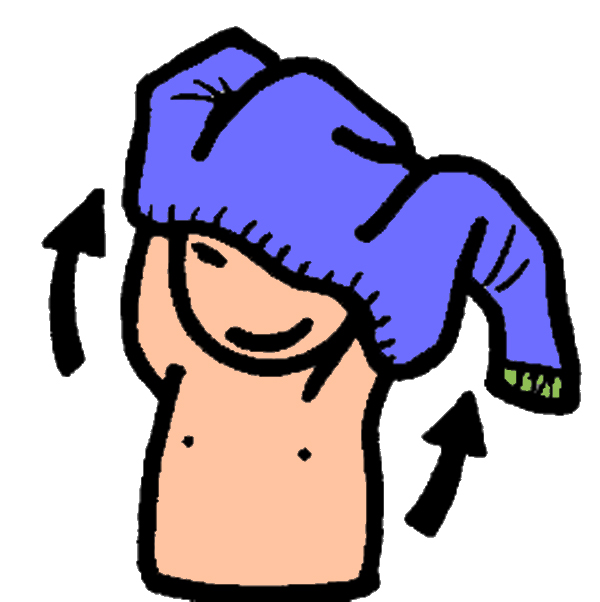 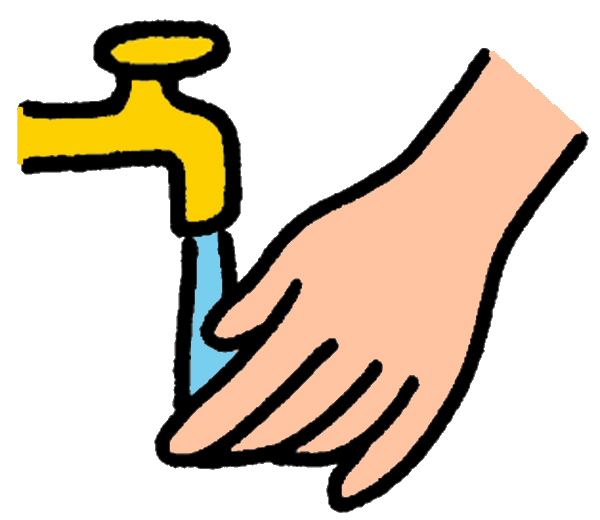 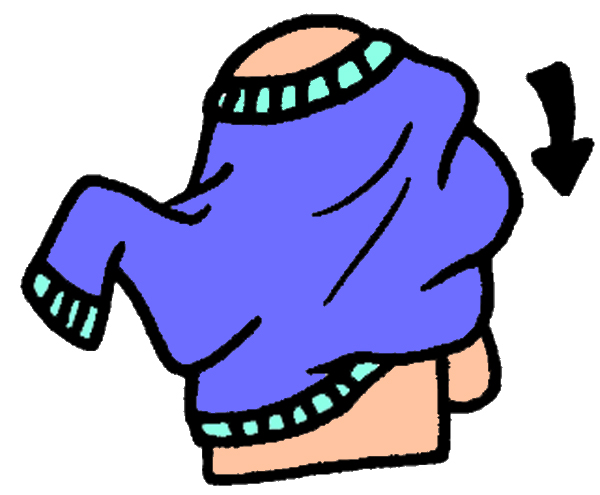 洗手
穿
看
洗澡
脱
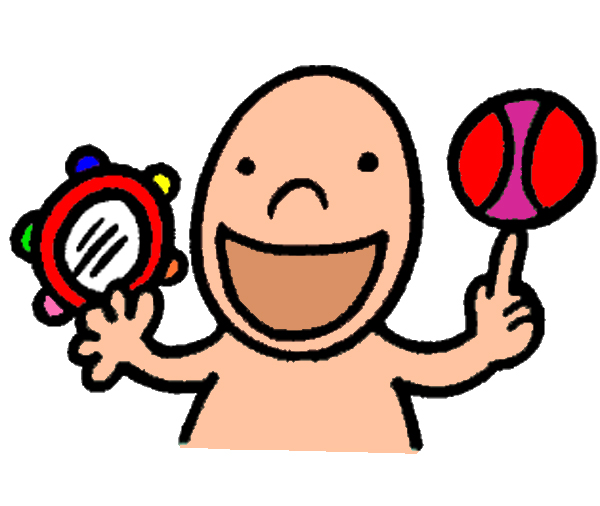 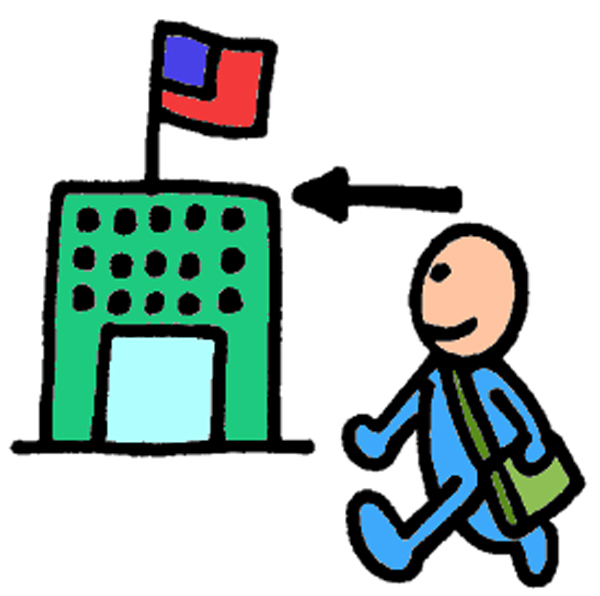 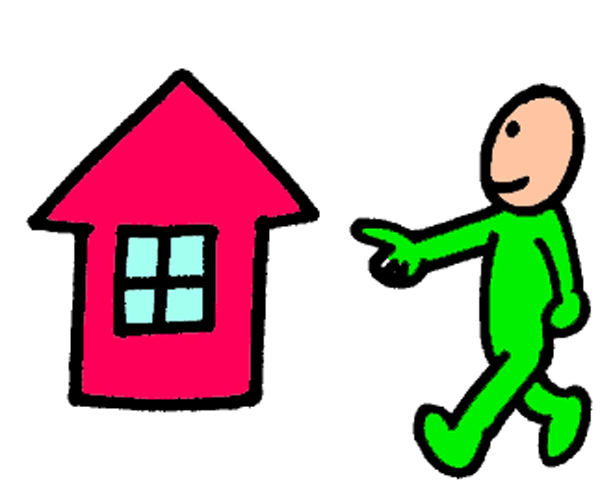 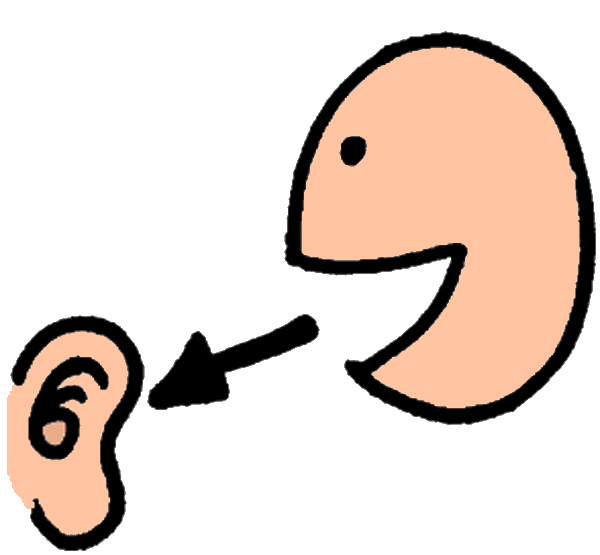 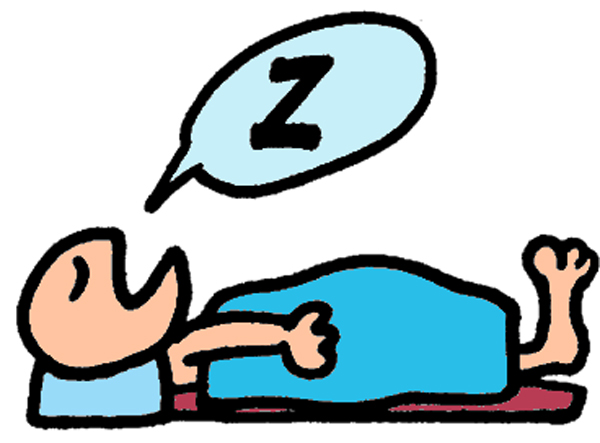 聽
睡覺
上學
回家
玩
地方和交通
回到主頁
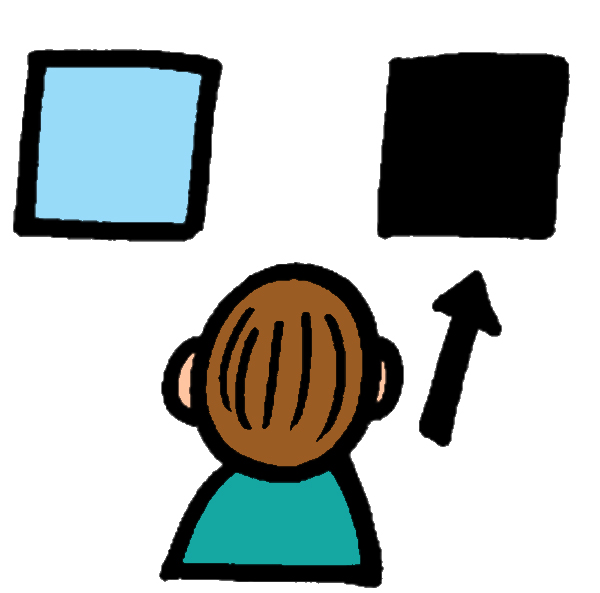 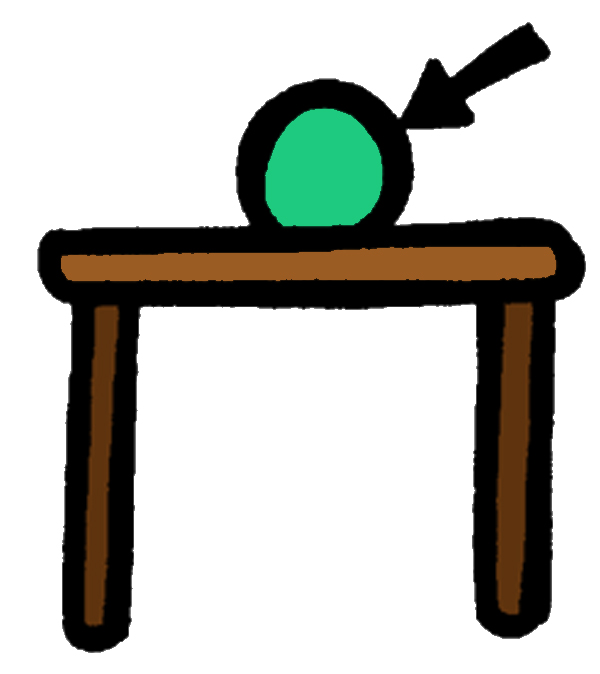 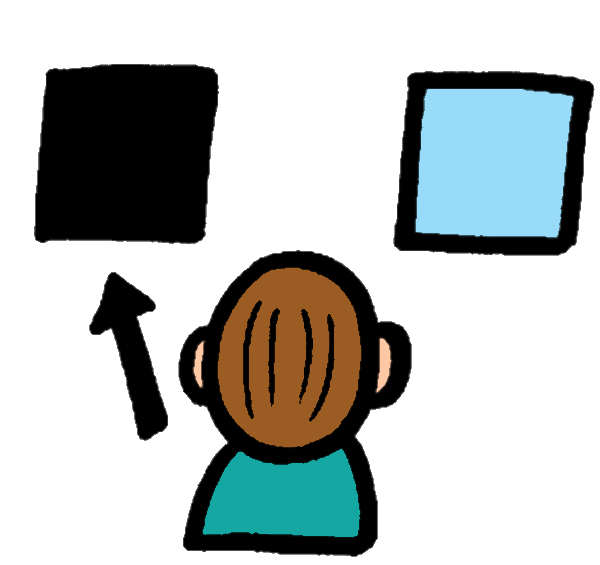 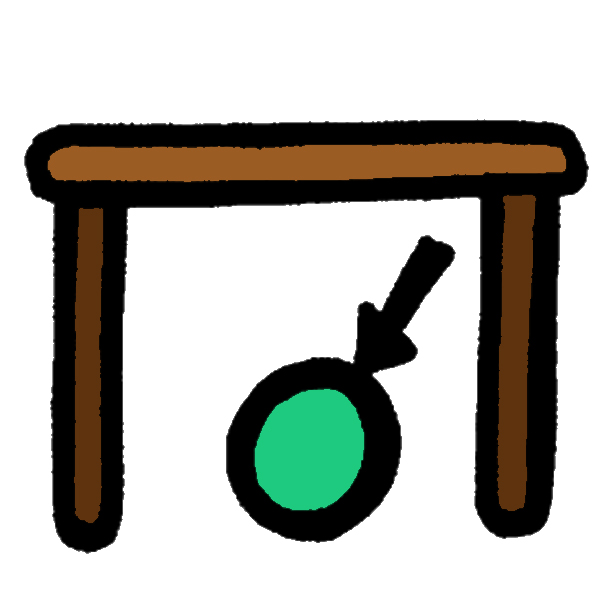 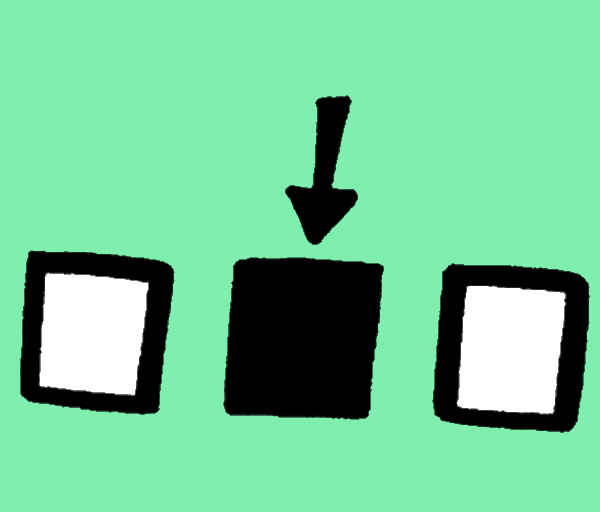 上面
下面
左邊
右邊
中間
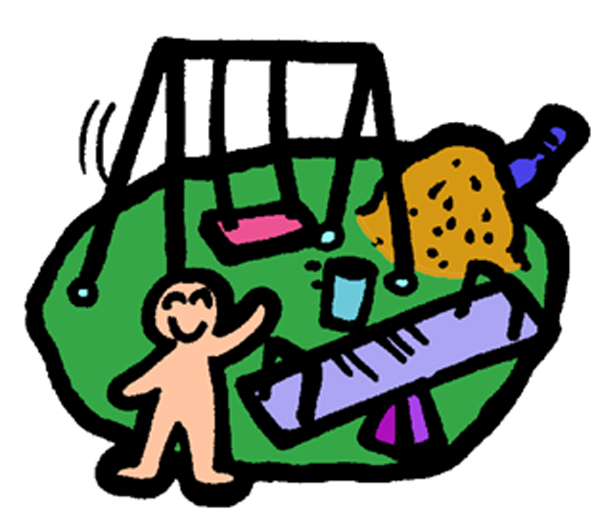 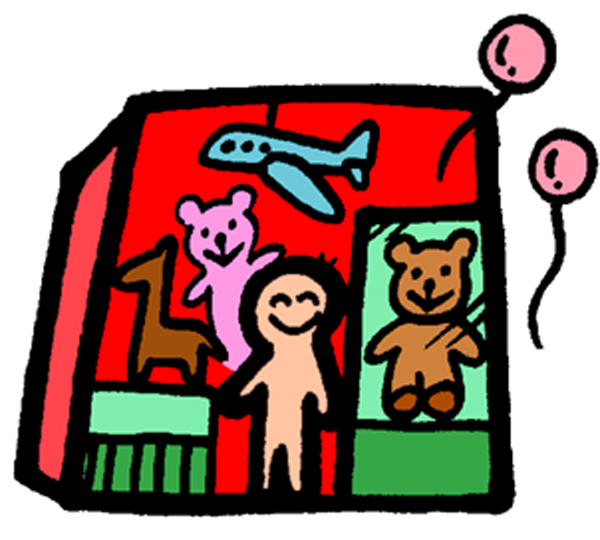 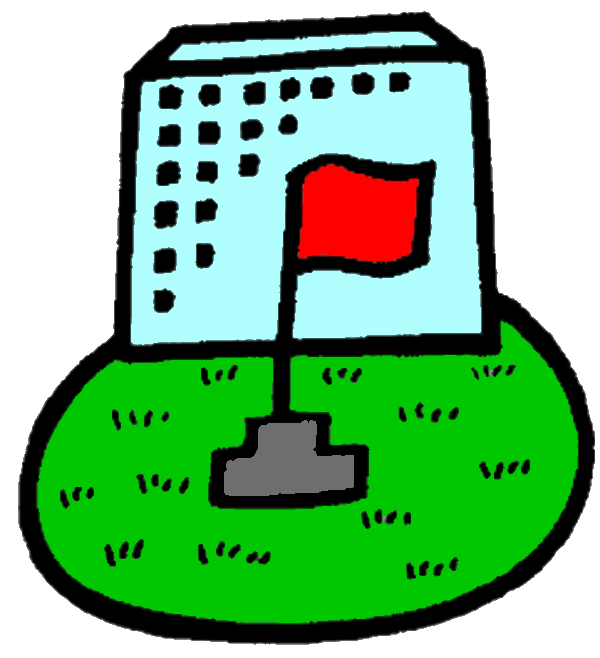 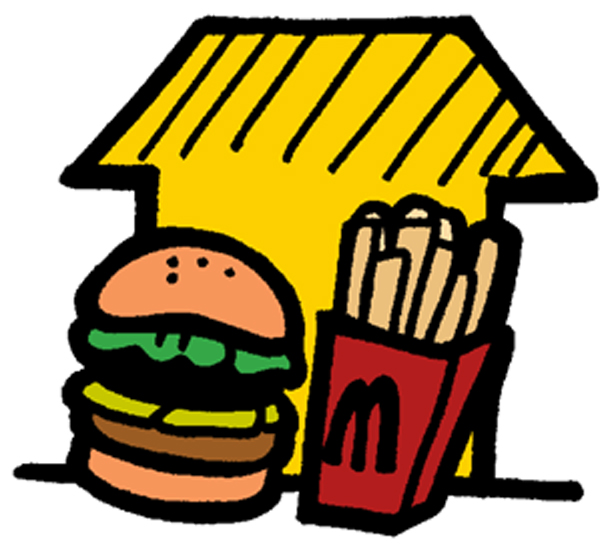 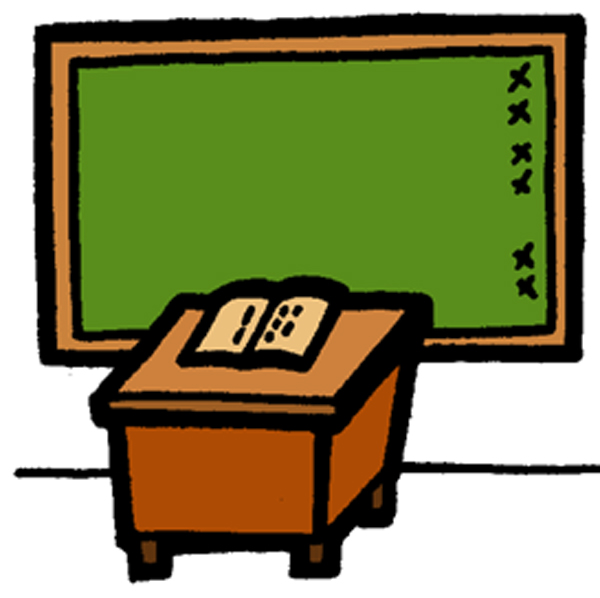 玩具店
速食店
公園
學校
教室
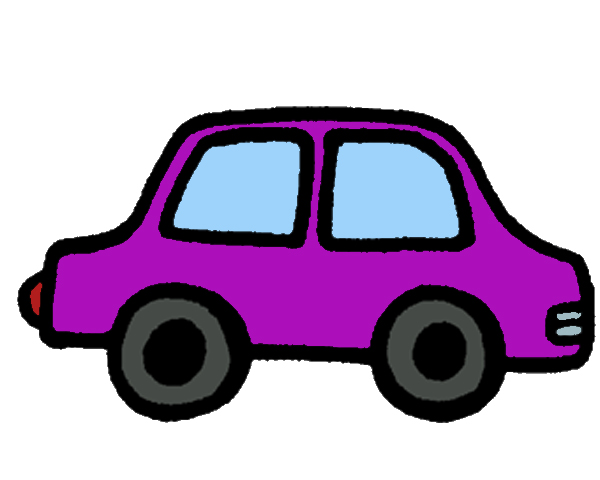 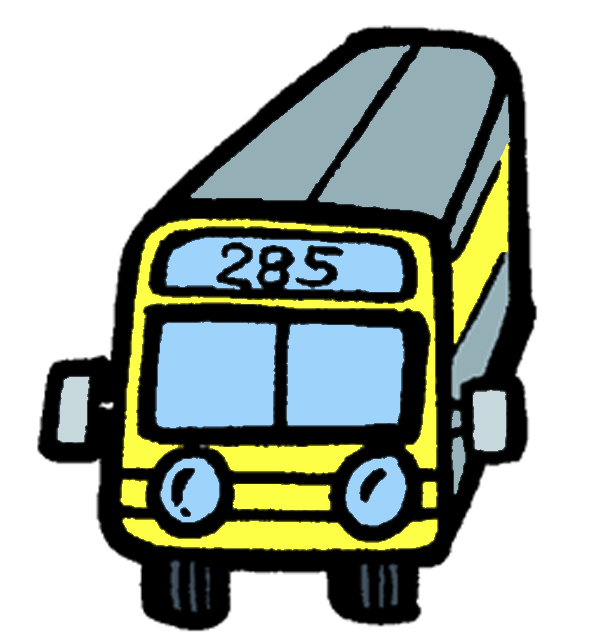 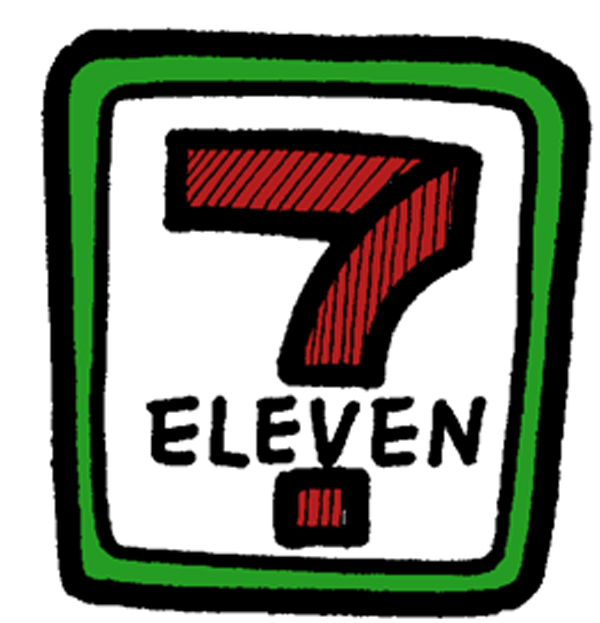 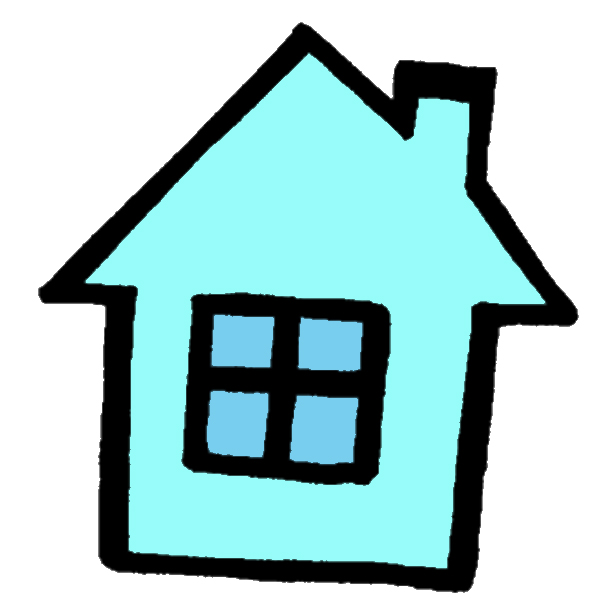 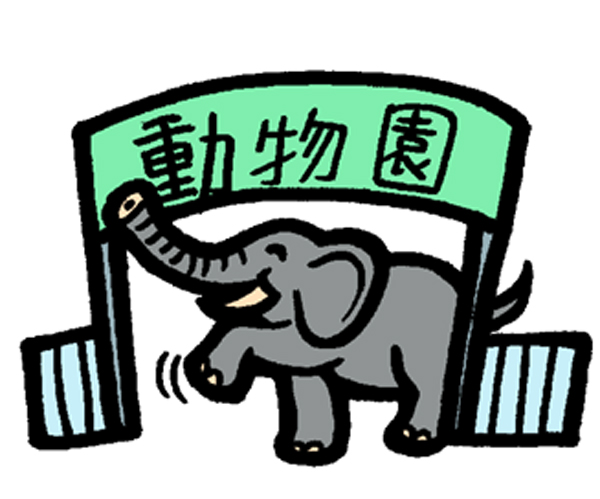 動物園
汽車
家
便利商店
公共汽車
數字符號
回到主頁
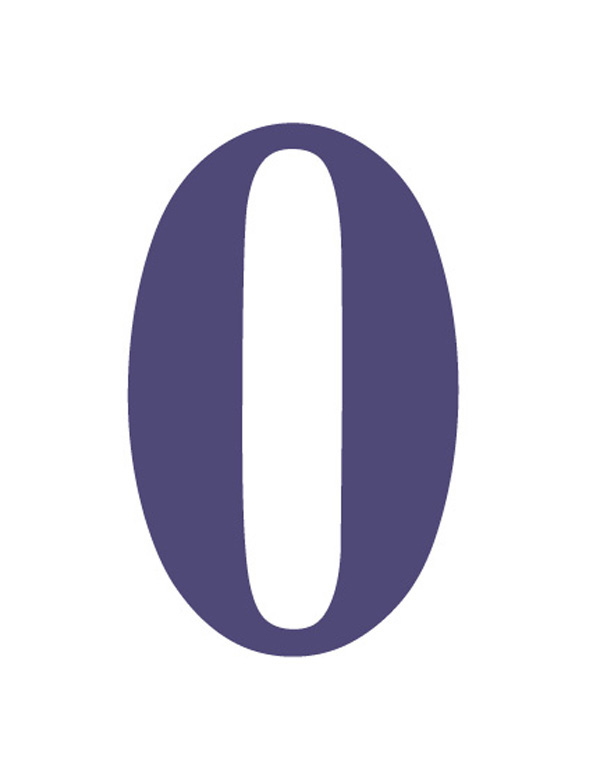 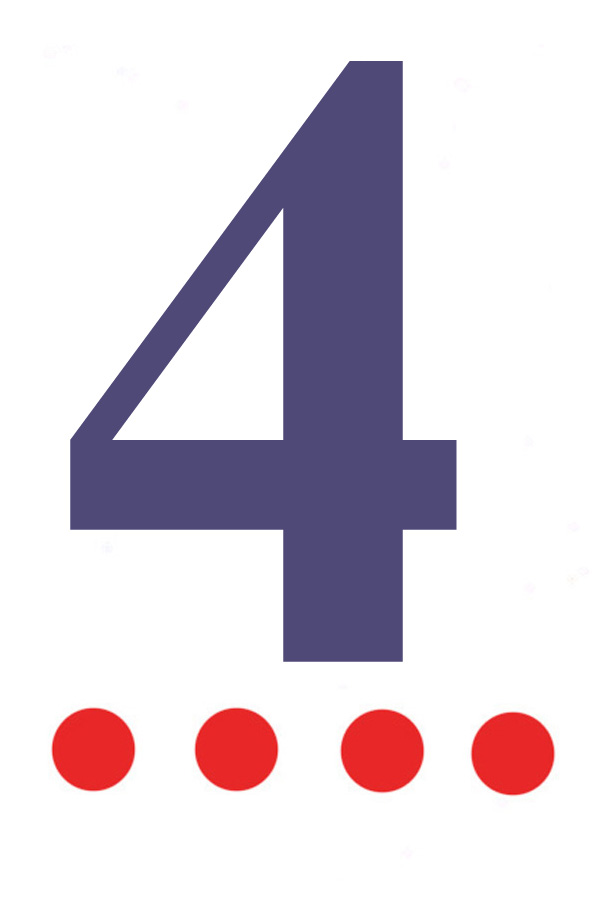 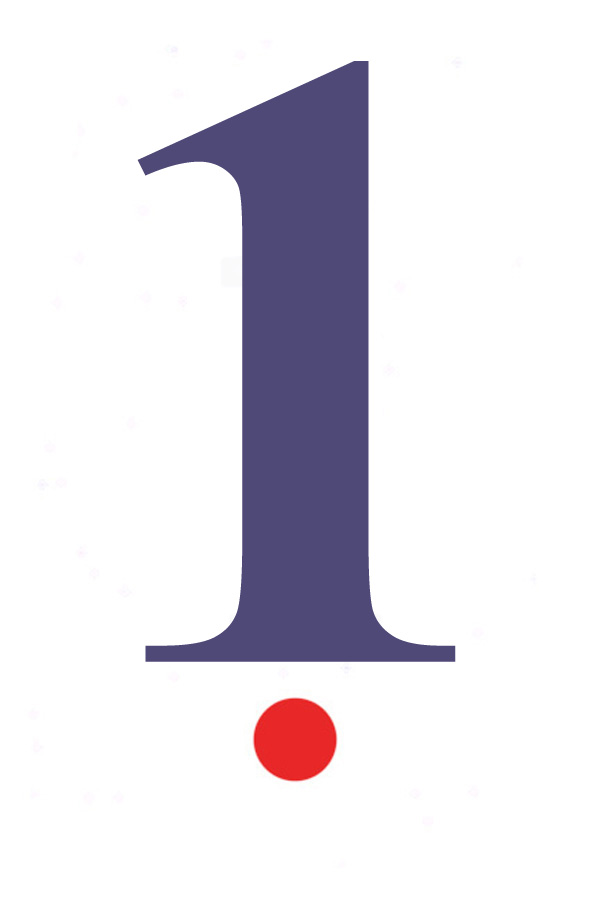 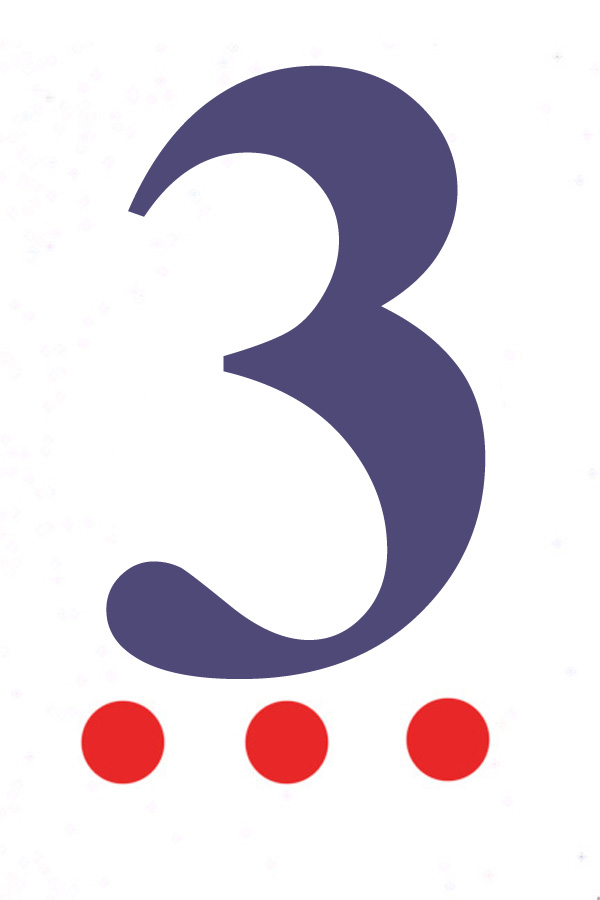 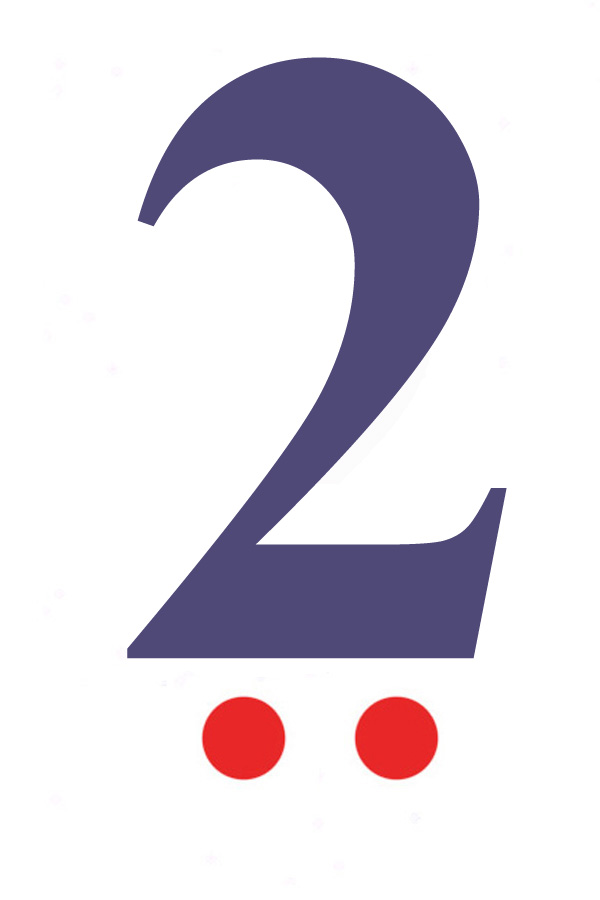 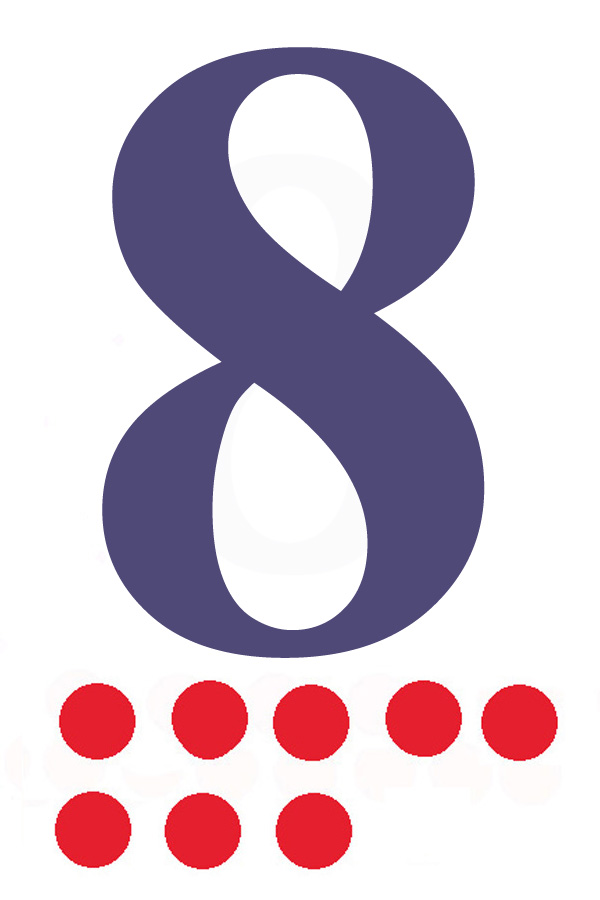 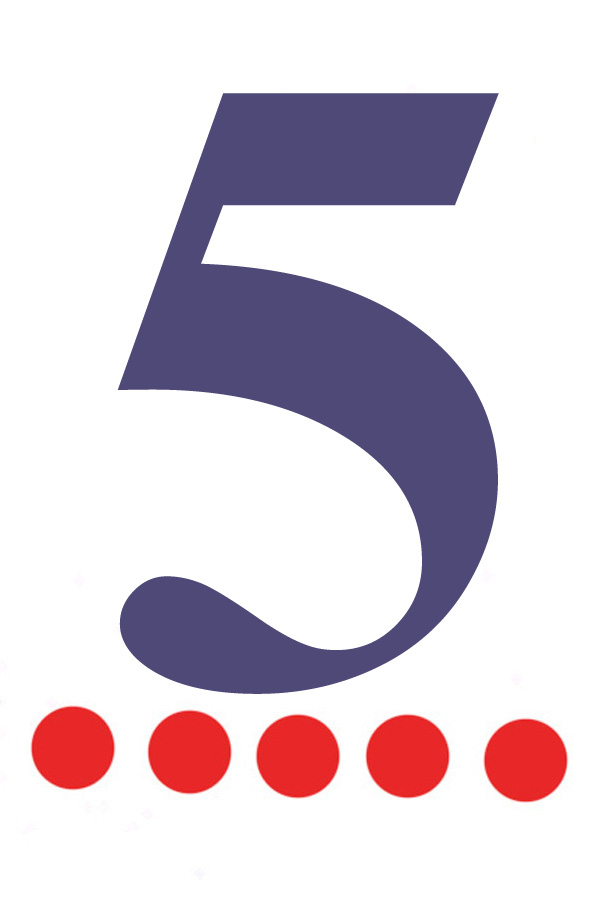 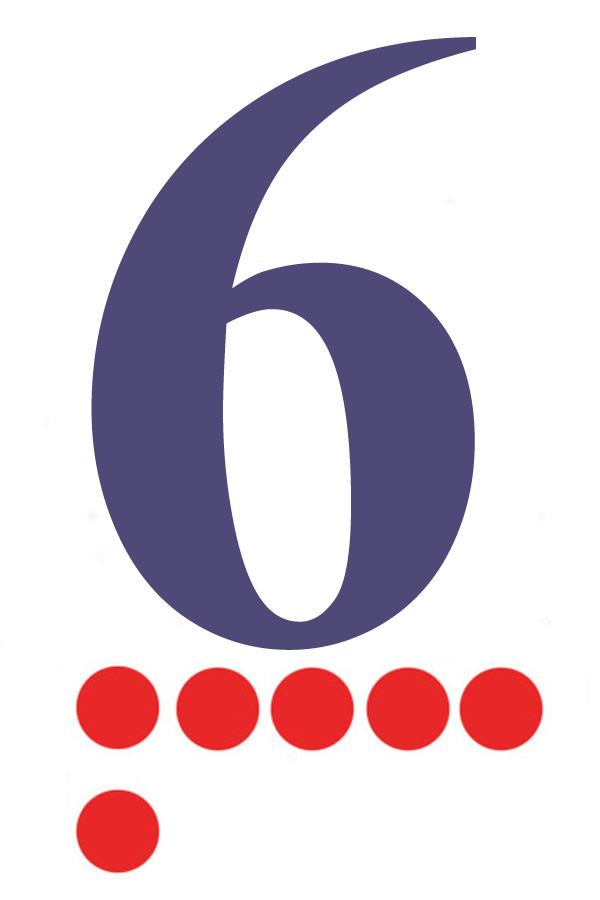 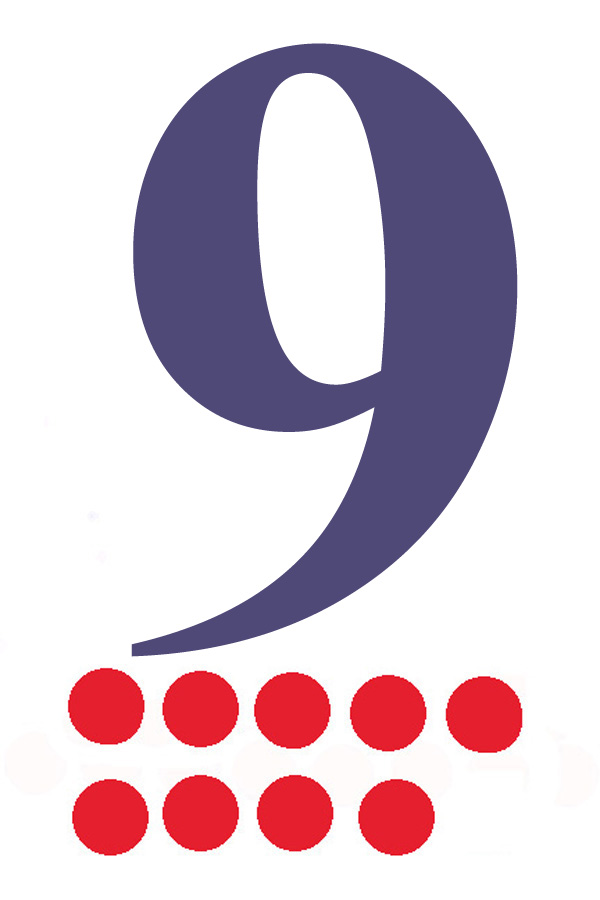 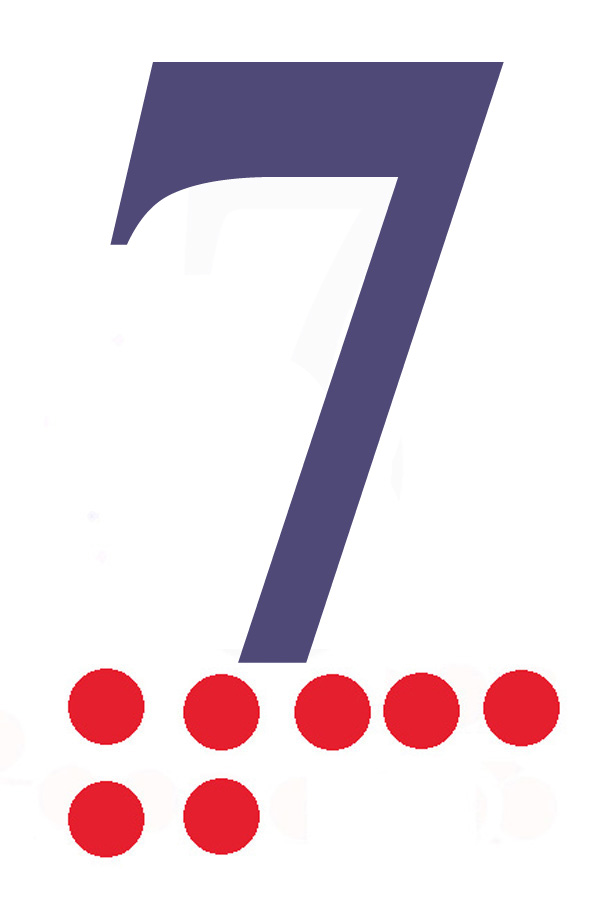 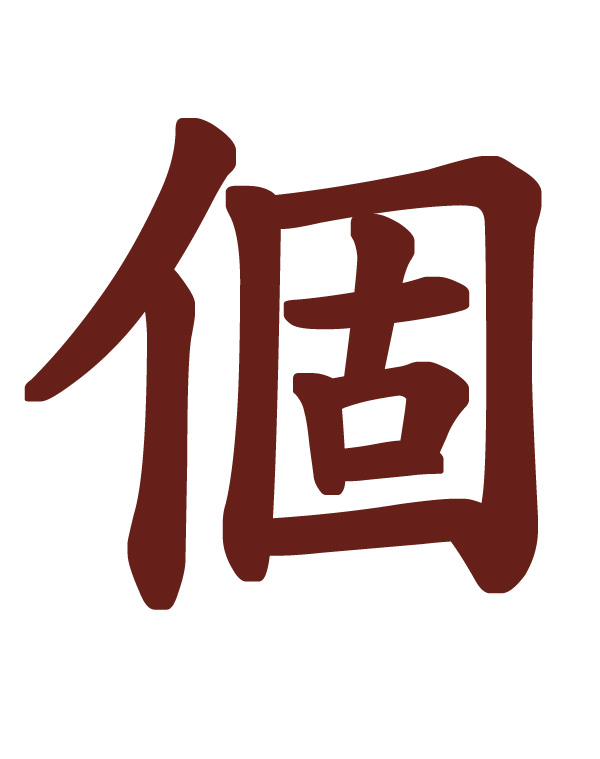 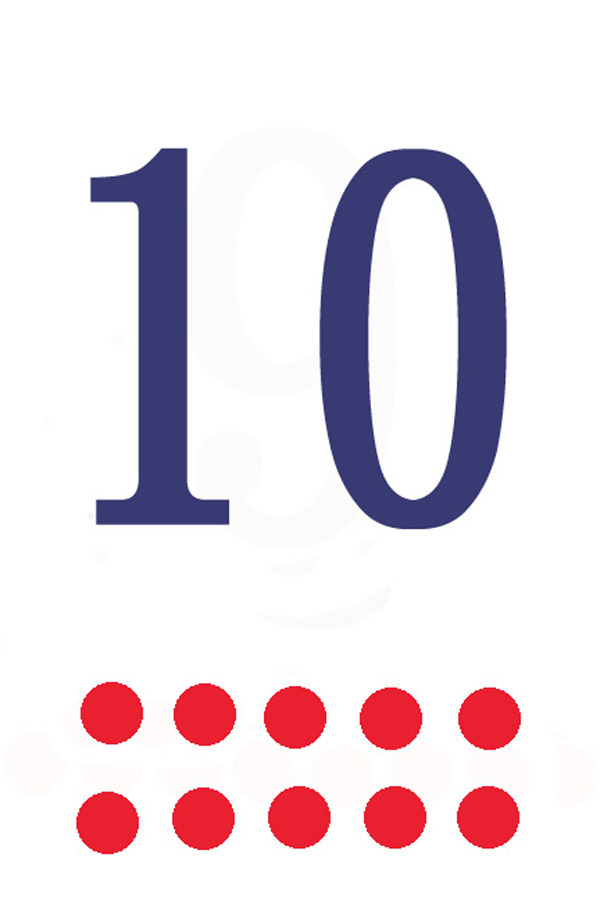 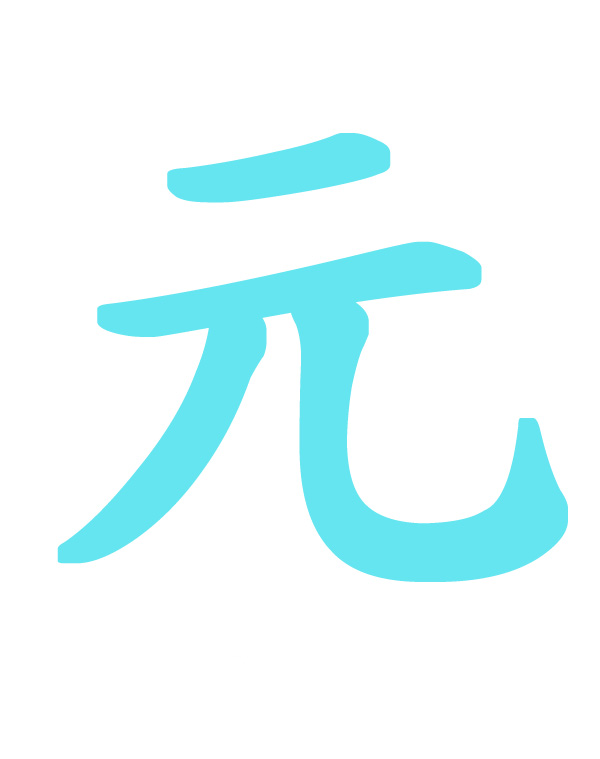 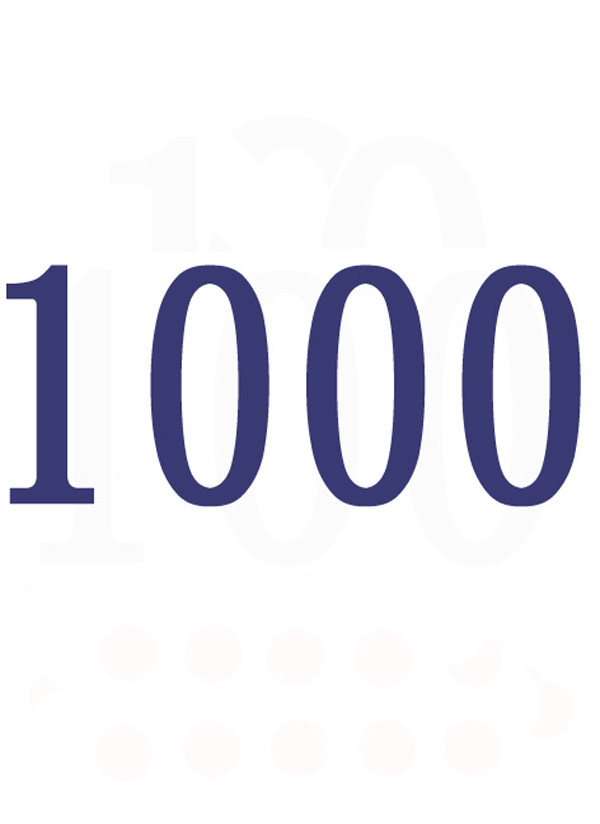 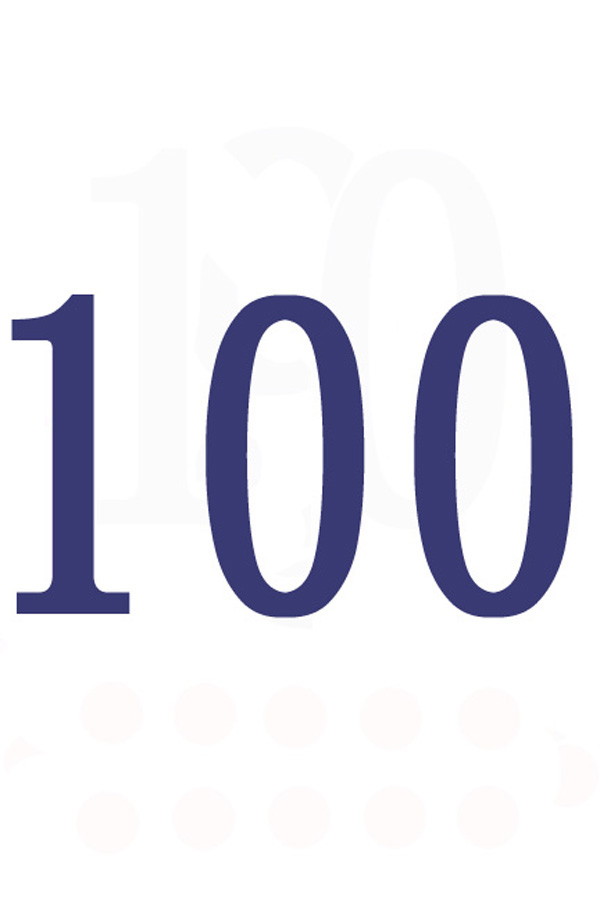 不要
社交
回到主頁
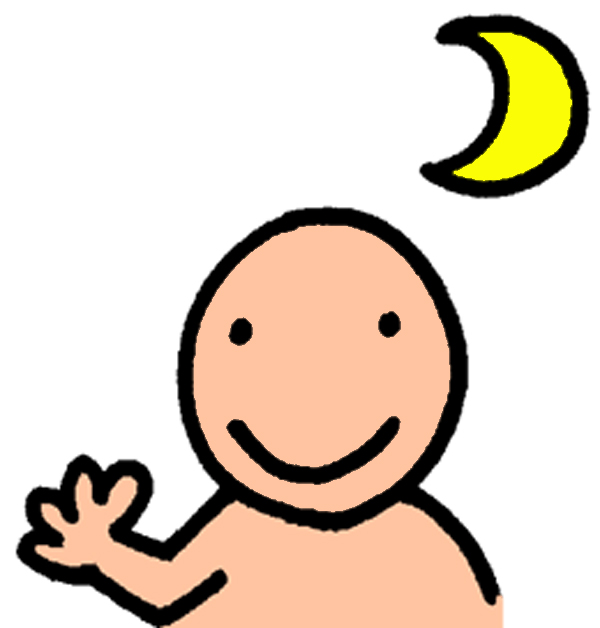 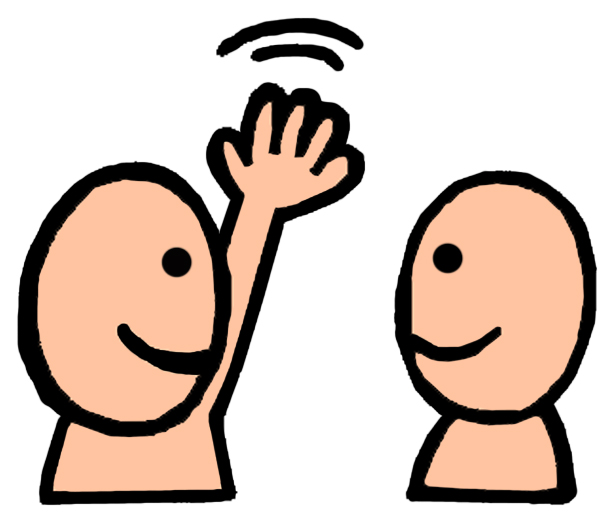 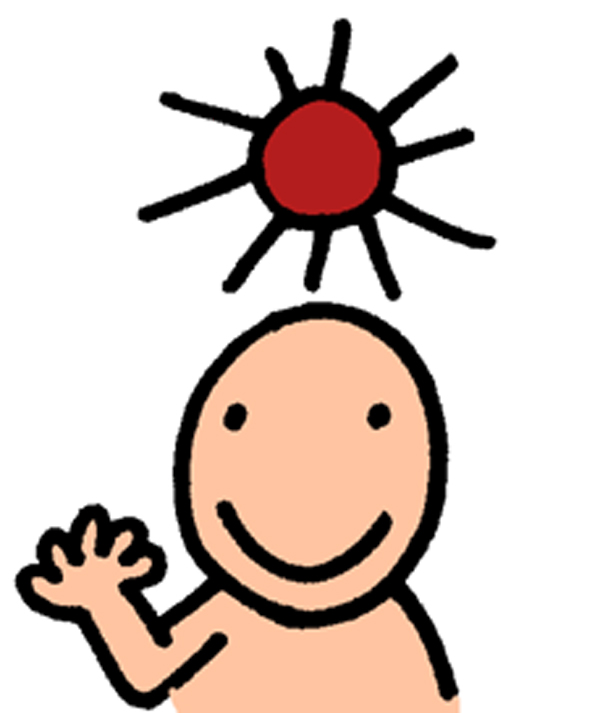 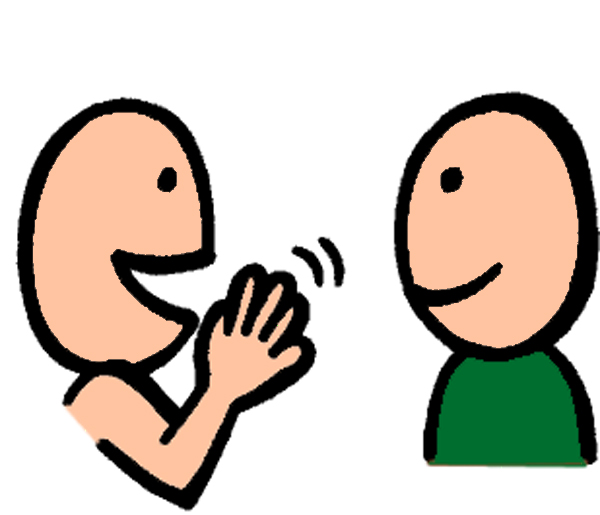 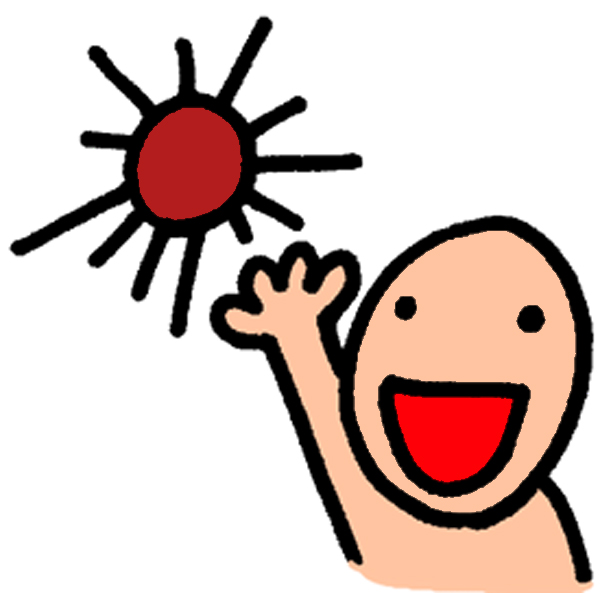 午安
再見
早安
晚安
你好
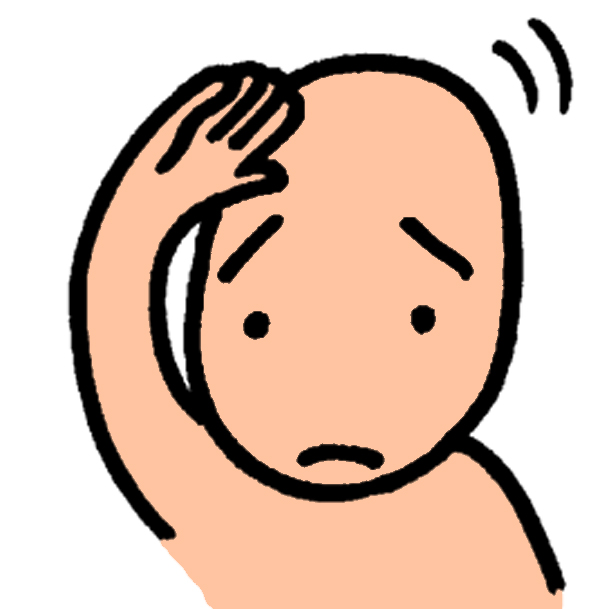 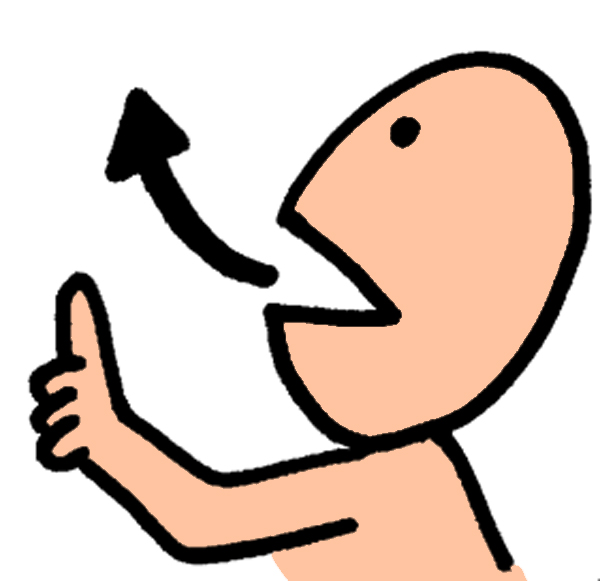 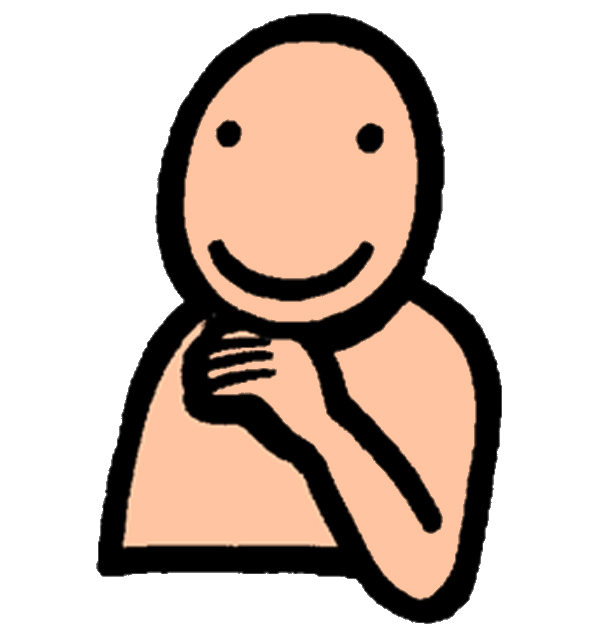 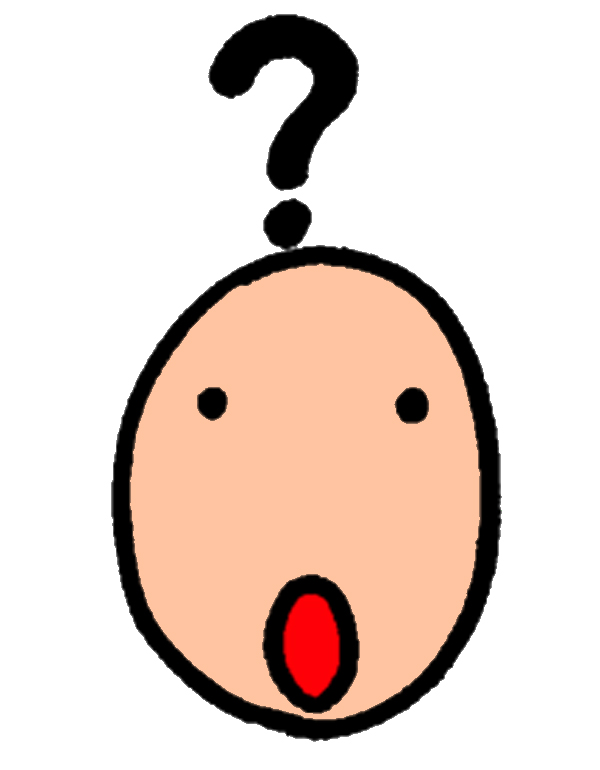 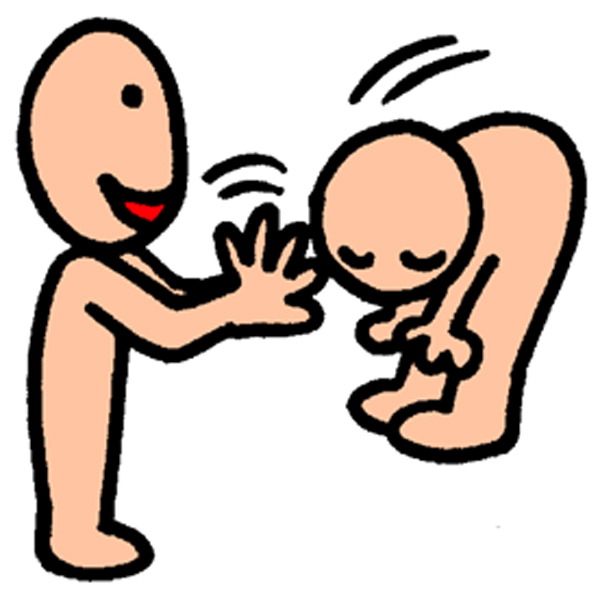 謝謝
請等一下
再說一遍
對不起
不知道
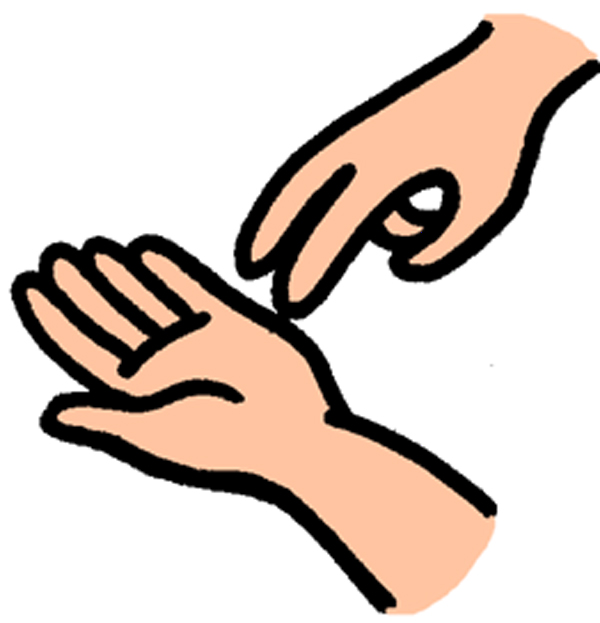 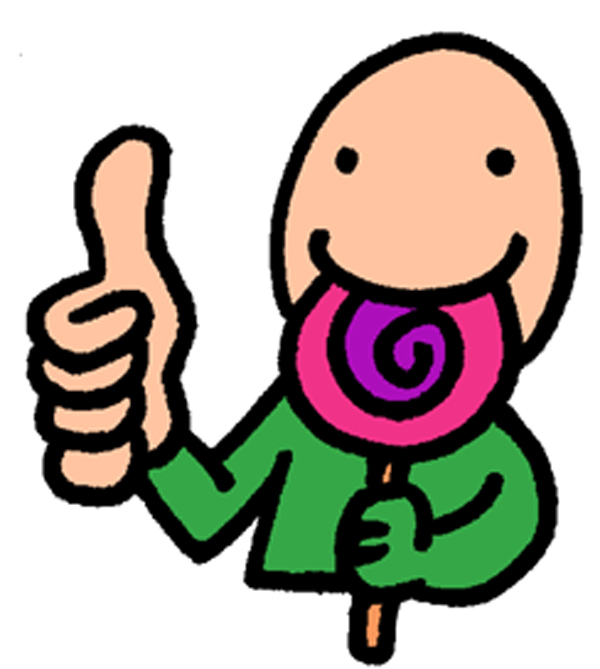 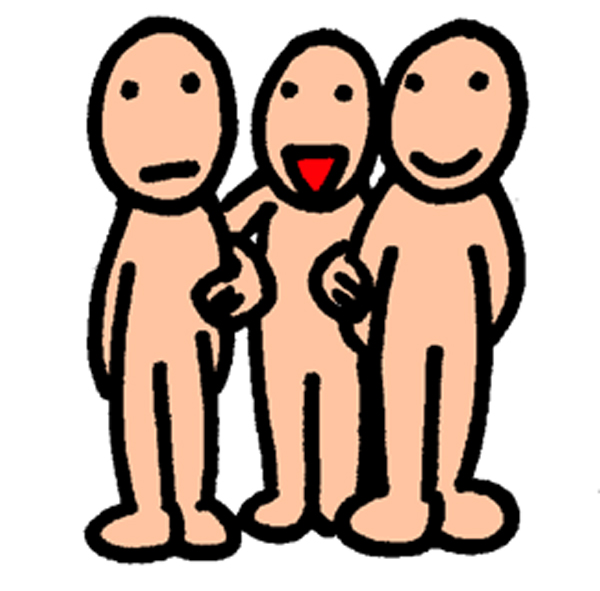 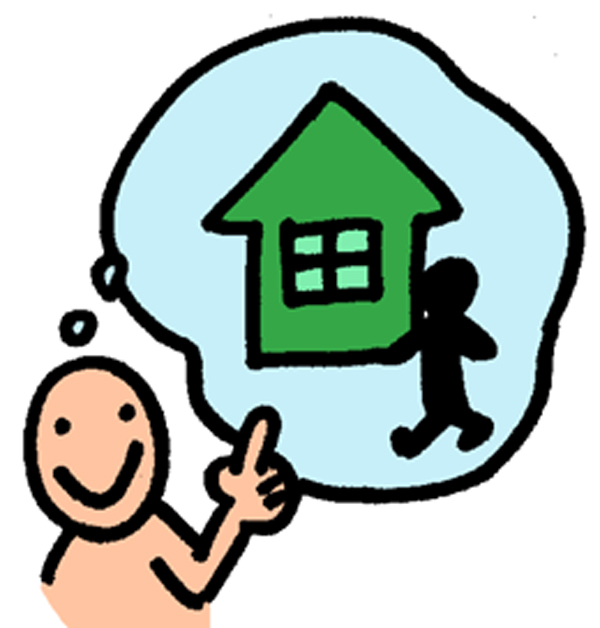 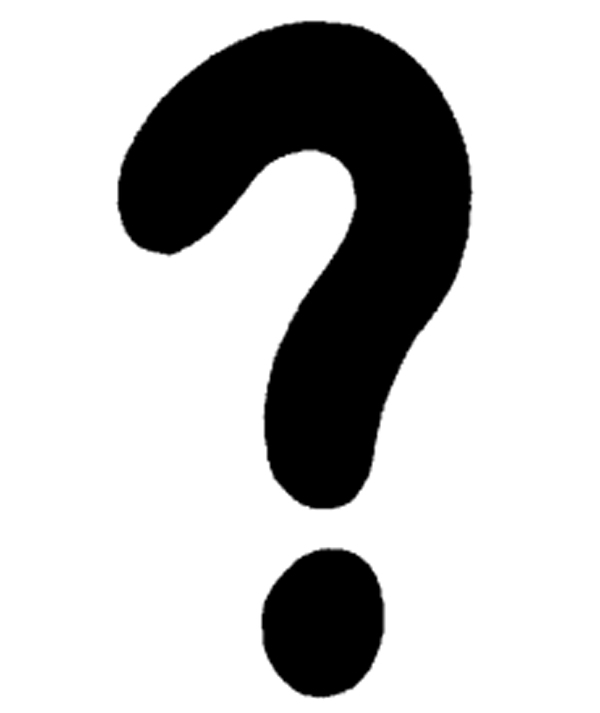 想去
借過一下
為什麼
還要
好吃